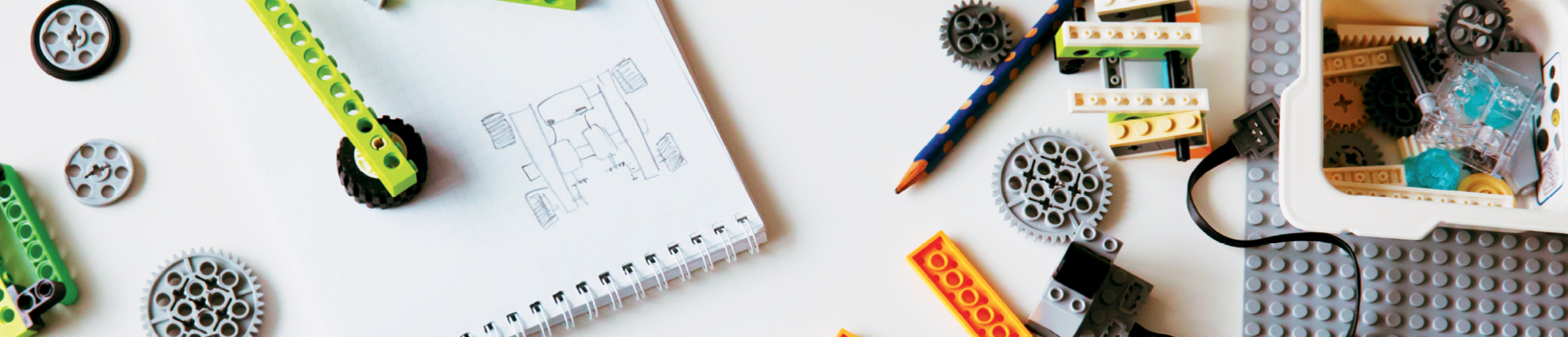 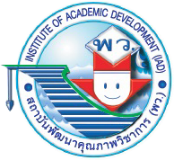 สถาบันพัฒนาคุณภาพวิชาการ (พว.)
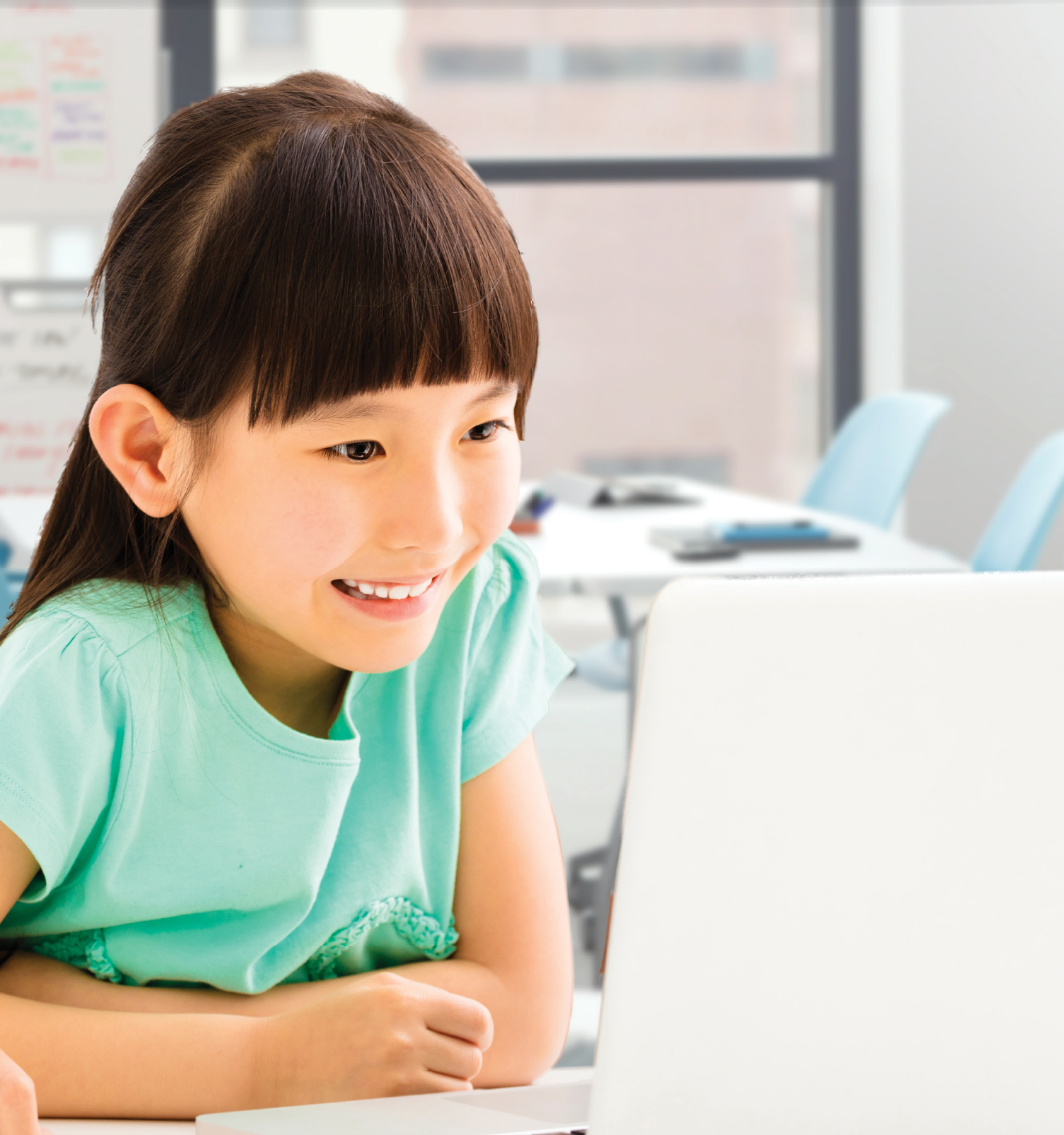 เทคโนโลยี (วิทยาการคำนวณ)
๒
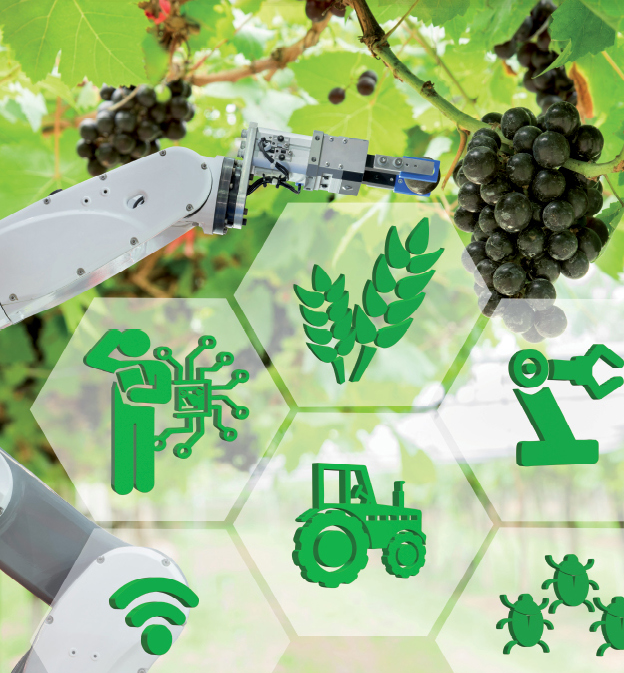 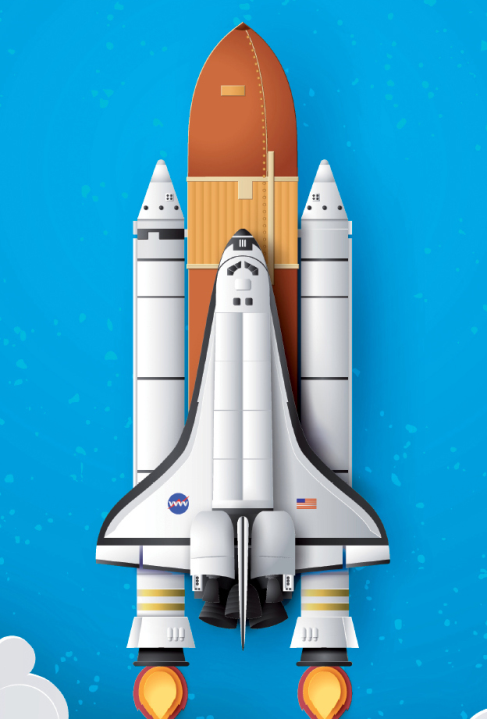 ชั้นประถมศึกษาปีที่
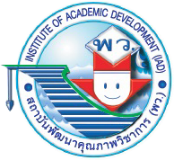 การแก้ปัญหาอย่างง่าย
แผนผังหัวข้อหน่วยการเรียนรู้
1
การแก้ปัญหาอย่างง่าย
การค้นพบปัญหา
ขั้นตอนการแก้ปัญหา
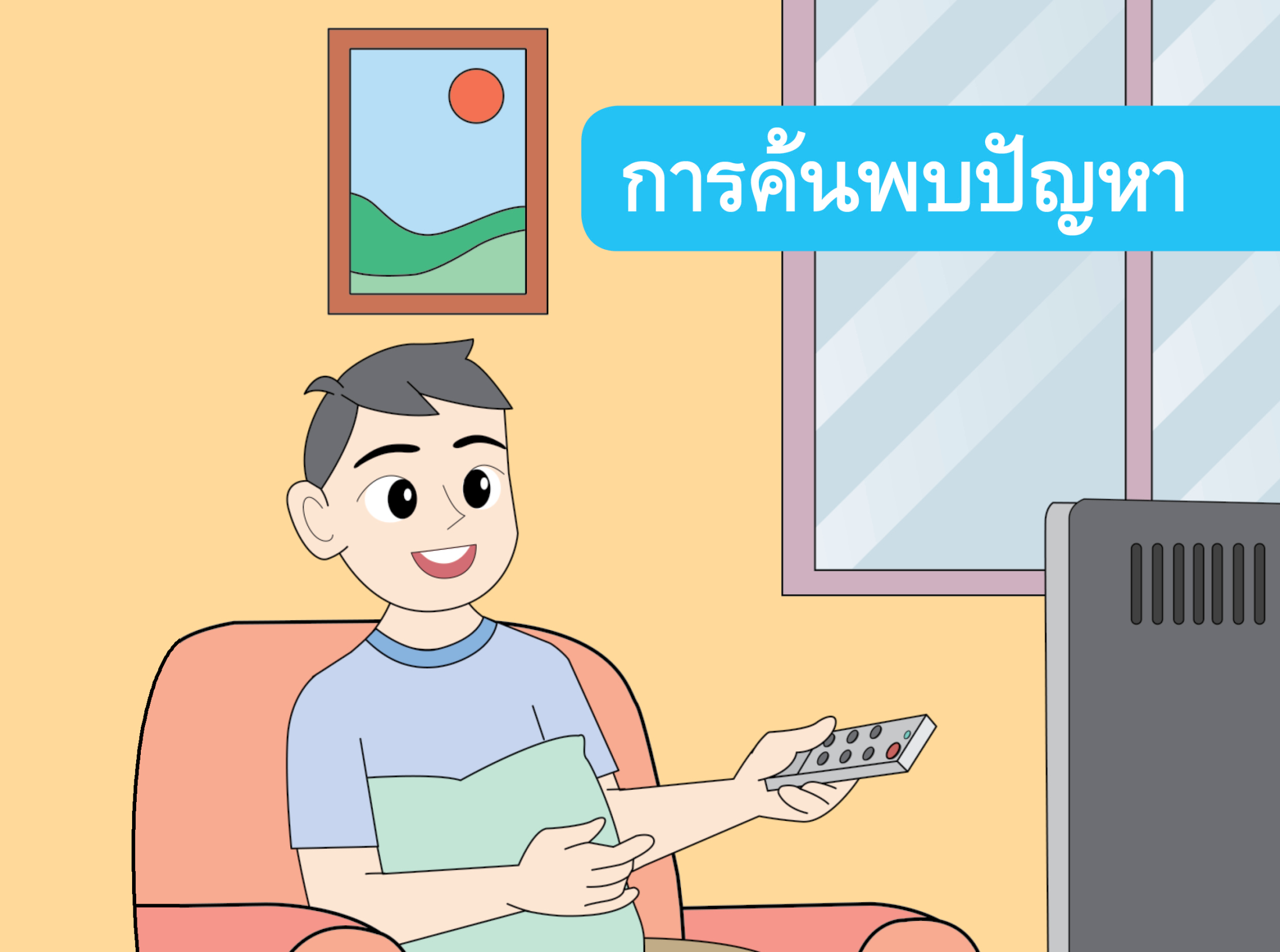 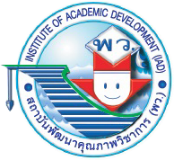 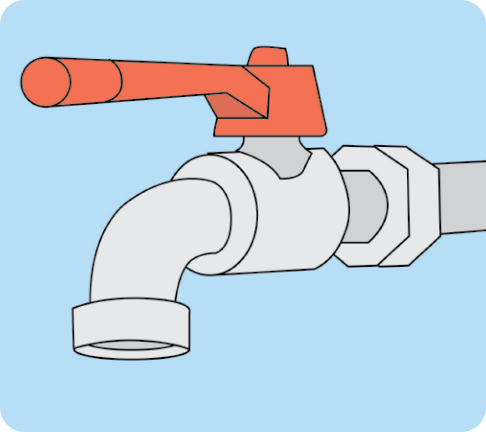 ปิดน้ำทุกครั้งหลังใช้งาน
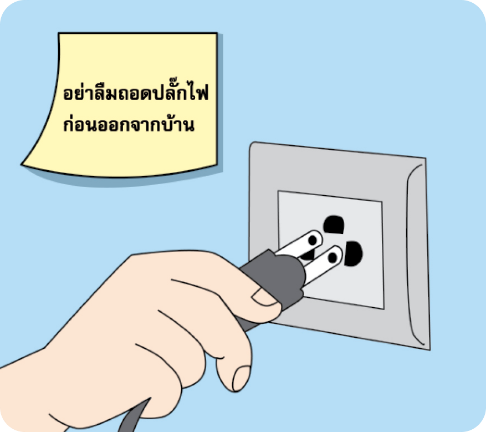 ป้ายเตือนการปิดอุปกรณ์ไฟฟ้า
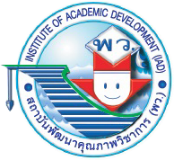 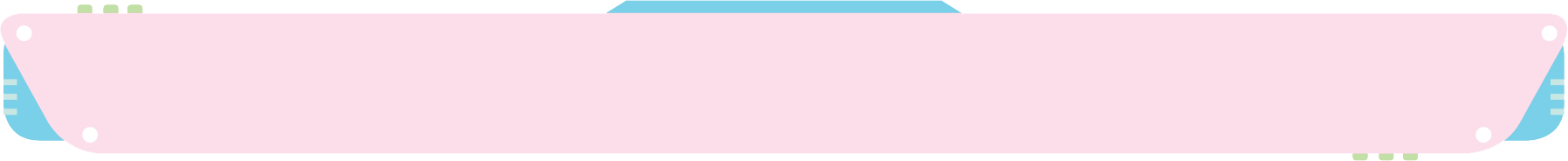 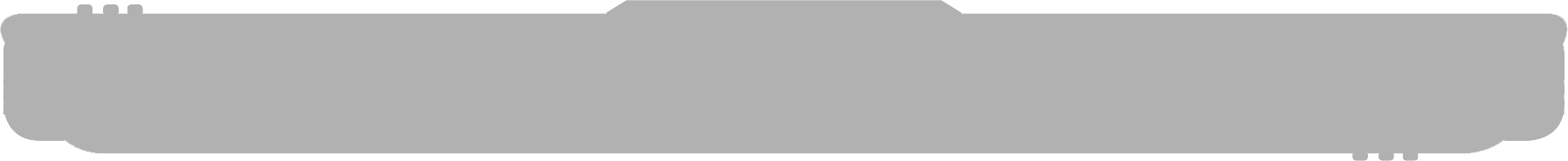 การค้นพบปัญหา
เข้าใจปัญหา
การเปิดอุปกรณ์ไฟฟ้าทิ้งไว้แล้วลืมปิดหลังเลิกใช้งาน เราอาจแก้ปัญหานี้ได้ด้วยวิธีการเขียนป้ายเตือนให้ปิดอุปกรณ์ไฟฟ้า
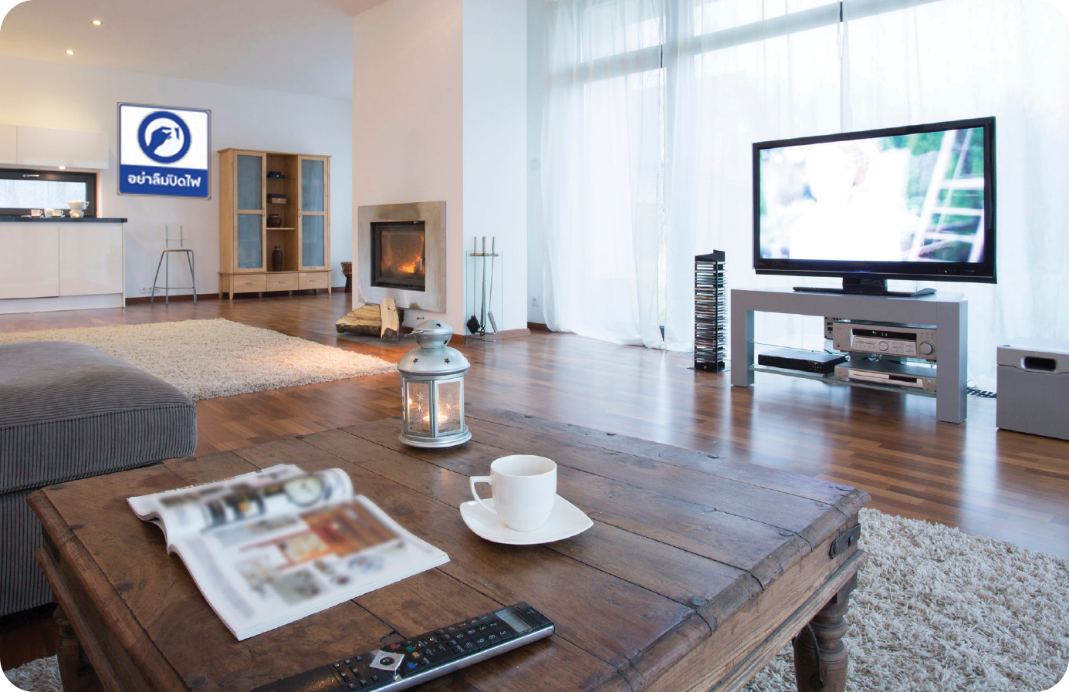 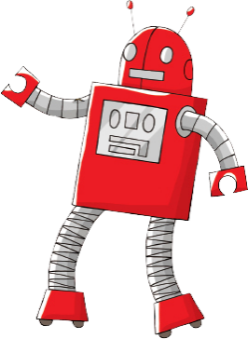 นักเรียนมีวิธีการอย่างไรในการทำความเข้าใจกับปัญหา
คำถามสำคัญ
รู้จักปัญหา
1.1
กิจกรรมที่
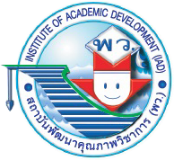 ในการดำเนินชีวิตประจำวัน นักเรียนพบปัญหาอะไรบ้าง
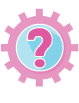 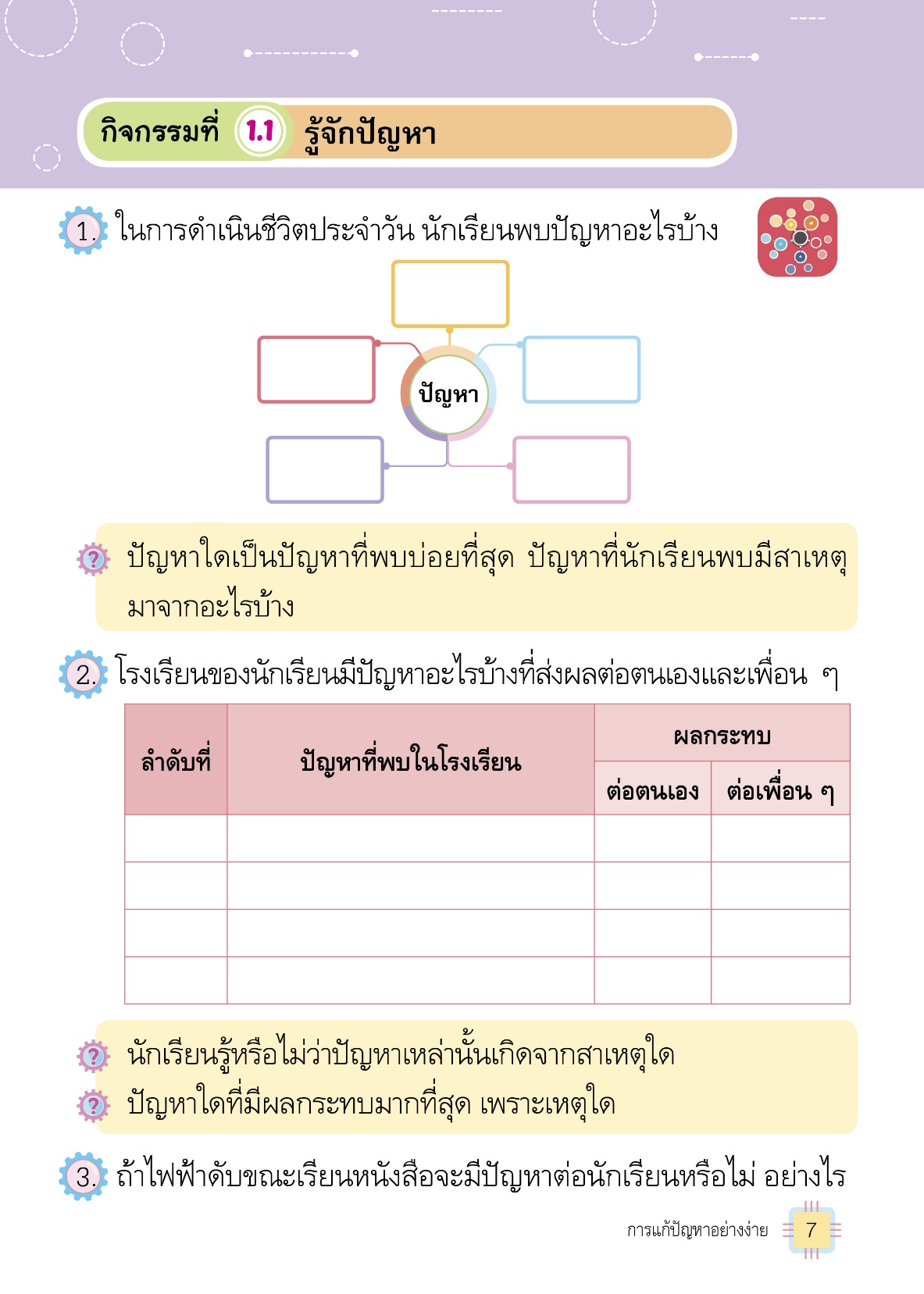 ปัญหาใดเป็นปัญหาที่พบบ่อยที่สุดและมีสาเหตุมาจากอะไรบ้าง
ฝนตก
น้ำไม่ไหล
ง่วงนอนขณะเรียนหนังสือ
ตอบ ง่วงนอนขณะเรียนหนังสือ มีสาเหตุมาจากการเข้านอนดึก
รถติด
อากาศร้อน
รู้จักปัญหา
1.1
กิจกรรมที่
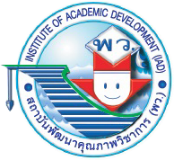 โรงเรียนของนักเรียนมีปัญหาอะไรบ้าง ที่ส่งผลต่อตนเองและเพื่อน ๆ
สุขภาพเสีย
ห้องเรียนสกปรก
1
ต้องช่วยกันทำความสะอาด
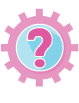 นักเรียนรู้หรือไม่ว่าปัญหาเหล่านั้นเกิดจากสาเหตุใด
ไม่มีน้ำใช้
น้ำไม่ไหล
ไม่มีน้ำใช้
2
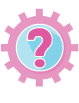 ปัญหาใดที่มีผลกระทบมากที่สุด เพราะเหตุใด
มองเห็นตัวหนังสือไม่ชัดเจน
ยากต่อการทำกิจกรรมร่วมกัน
ไฟฟ้าดับ
3
4
เสียงดัง
ไม่มีสมาธิในการเรียน
เรียนไม่เข้าใจ
ถ้าไฟฟ้าดับขณะเรียนหนังสือจะมีปัญหาต่อนักเรียนหรือไม่ อย่างไร
ตอบ มี เพราะไฟฟ้าดับทำให้เครื่องใช้ไฟฟ้า เช่น พัดลมหรือเครื่องปรับอากาศไม่ทำงาน ทำให้อากาศร้อน ส่งผลให้ไม่มีสมาธิในการเรียน
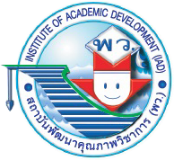 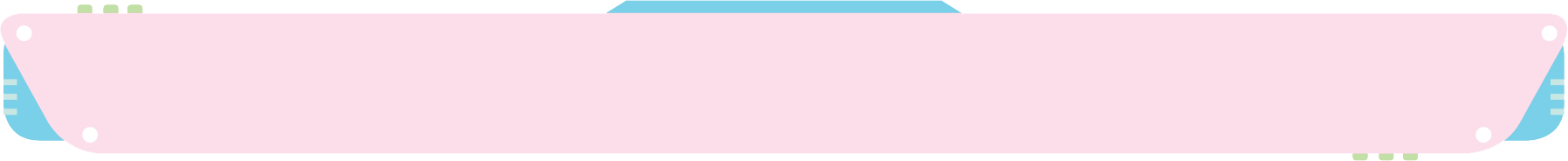 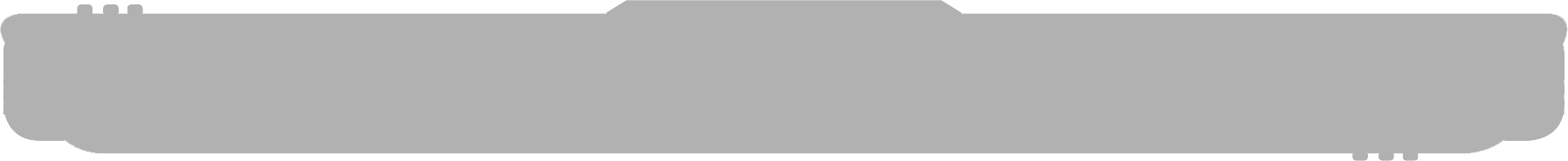 ขั้นตอนการแก้ปัญหา
การวางแผนแก้ปัญหา1.1 การพิจารณาปัญหาคือ การทำความเข้าใจปัญหาที่เกิดขึ้นอย่างละเอียดแล้วพิจารณาว่ามีองค์ประกอบอะไรบ้าง

1.2 การวางแผนแก้ปัญหาคือ การกำหนดขั้นตอนวิธีการแก้ปัญหา อุปกรณ์ เครื่องมือที่ใช้ในการแก้ปัญหา และระยะเวลาที่ใช้ในการแก้ปัญหา เพื่อให้เข้าใจตรงกันและปฏิบัติไปในแนวทางเดียวกัน
ทำไมจึงต้องมีการวางแผน
แล้วค่อยแก้ปัญหา
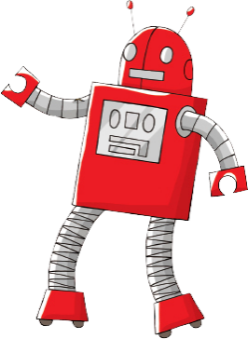 คำถามสำคัญ
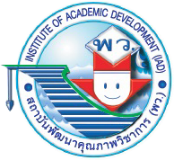 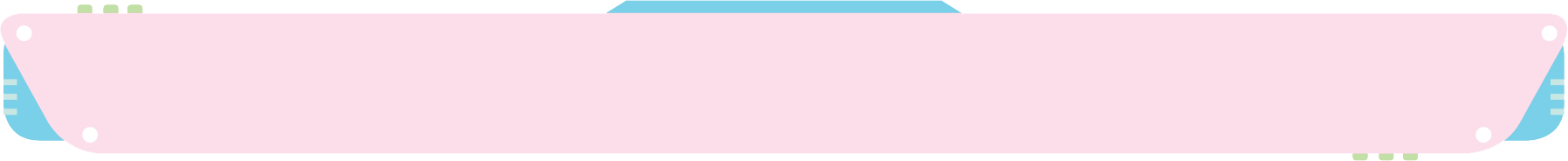 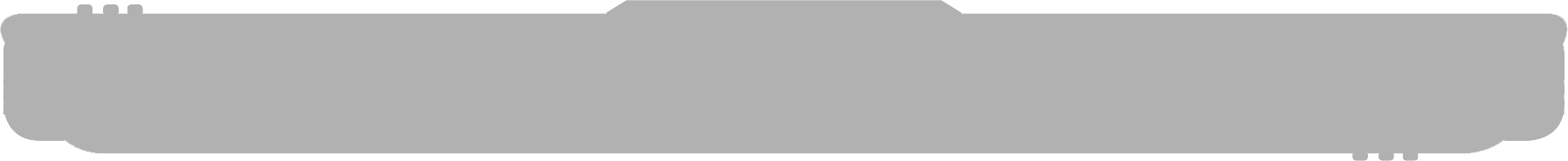 ขั้นตอนการแก้ปัญหา
ตัวอย่าง 1 การแต่งกายไปโรงเรียนของนักเรียนชายปฏิบัติได้ ดังนี้
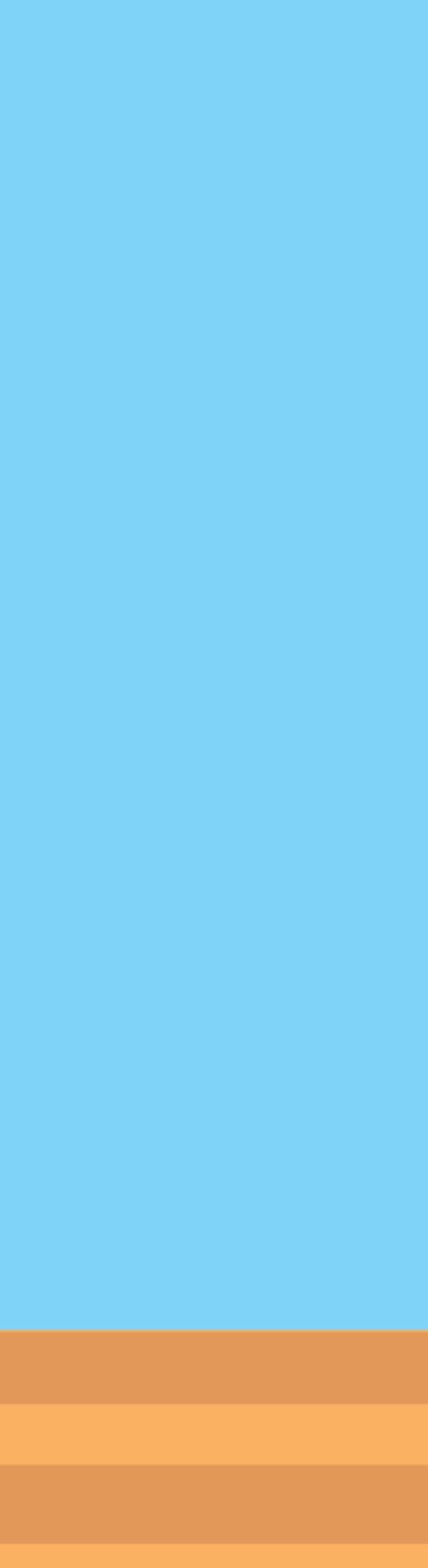 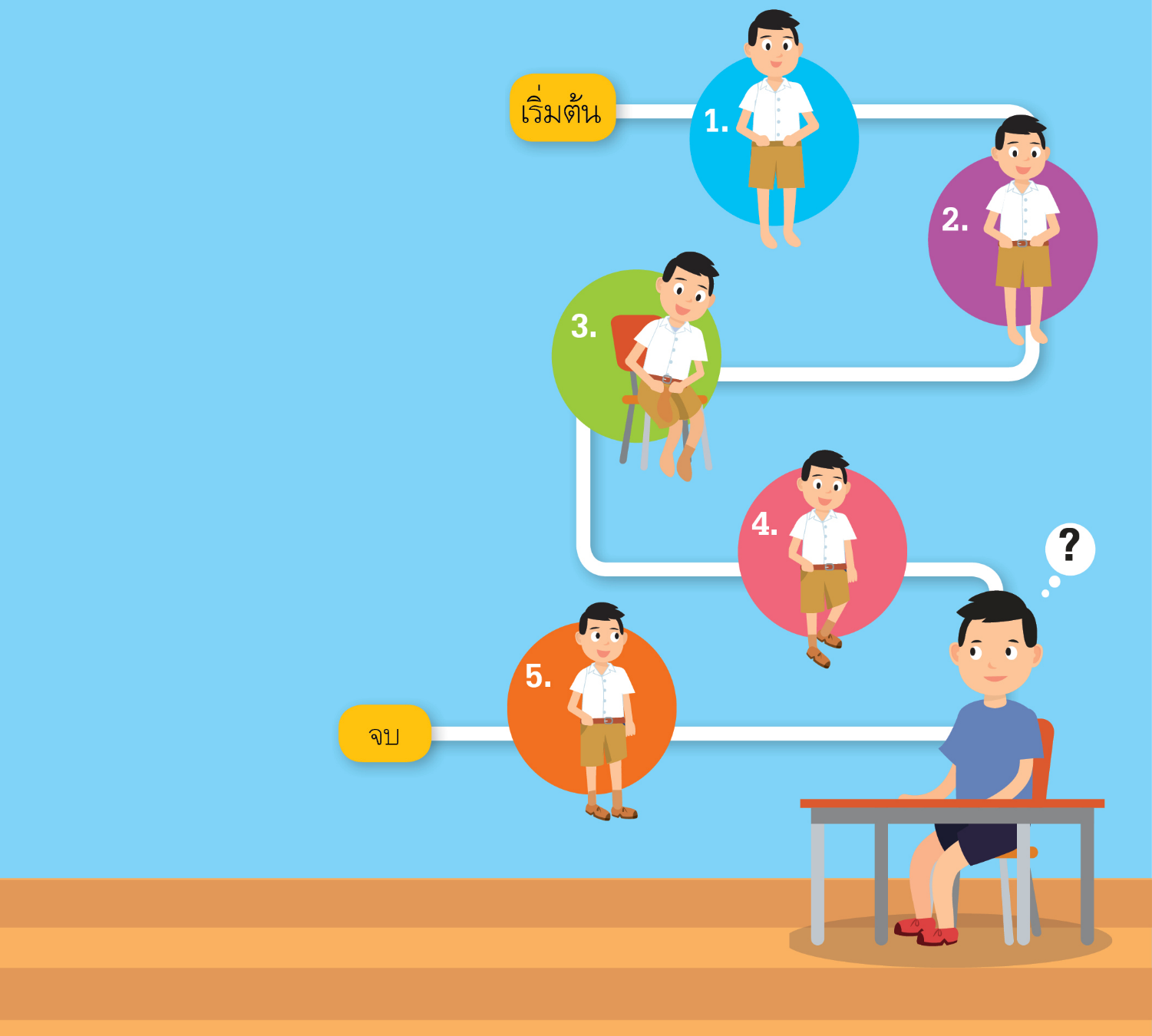 เริ่มต้น	1. ใส่เสื้อและกางเกงนักเรียน
	2. ใส่เข็มขัด	3. ใส่ถุงเท้า	4. ใส่รองเท้า	5. จัดเครื่องแต่งกายให้เรียบร้อย
จบ
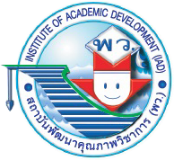 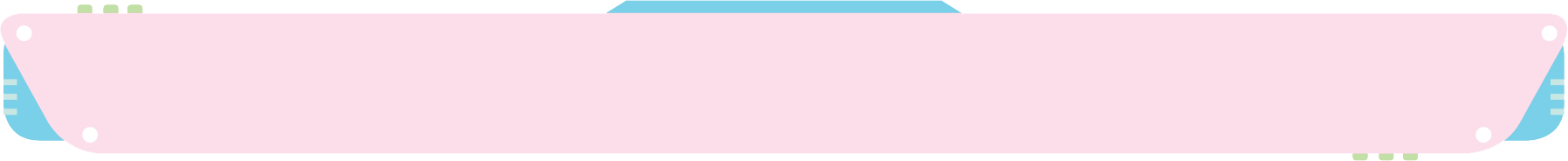 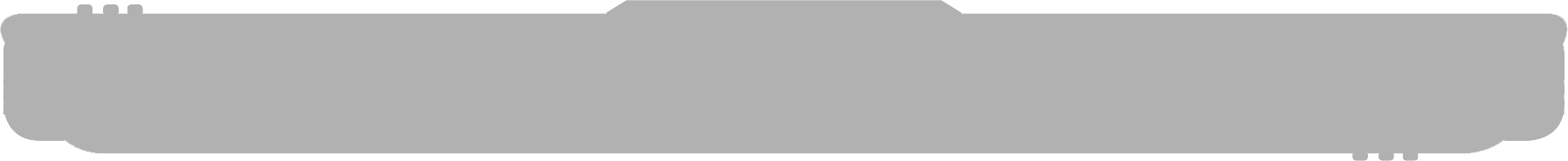 ขั้นตอนการแก้ปัญหา
ตัวอย่าง 2 ปัญหาเรื่อง ฝน เราอาจแสดงการแก้ปัญหาเรื่องฝนได้ ดังนี้
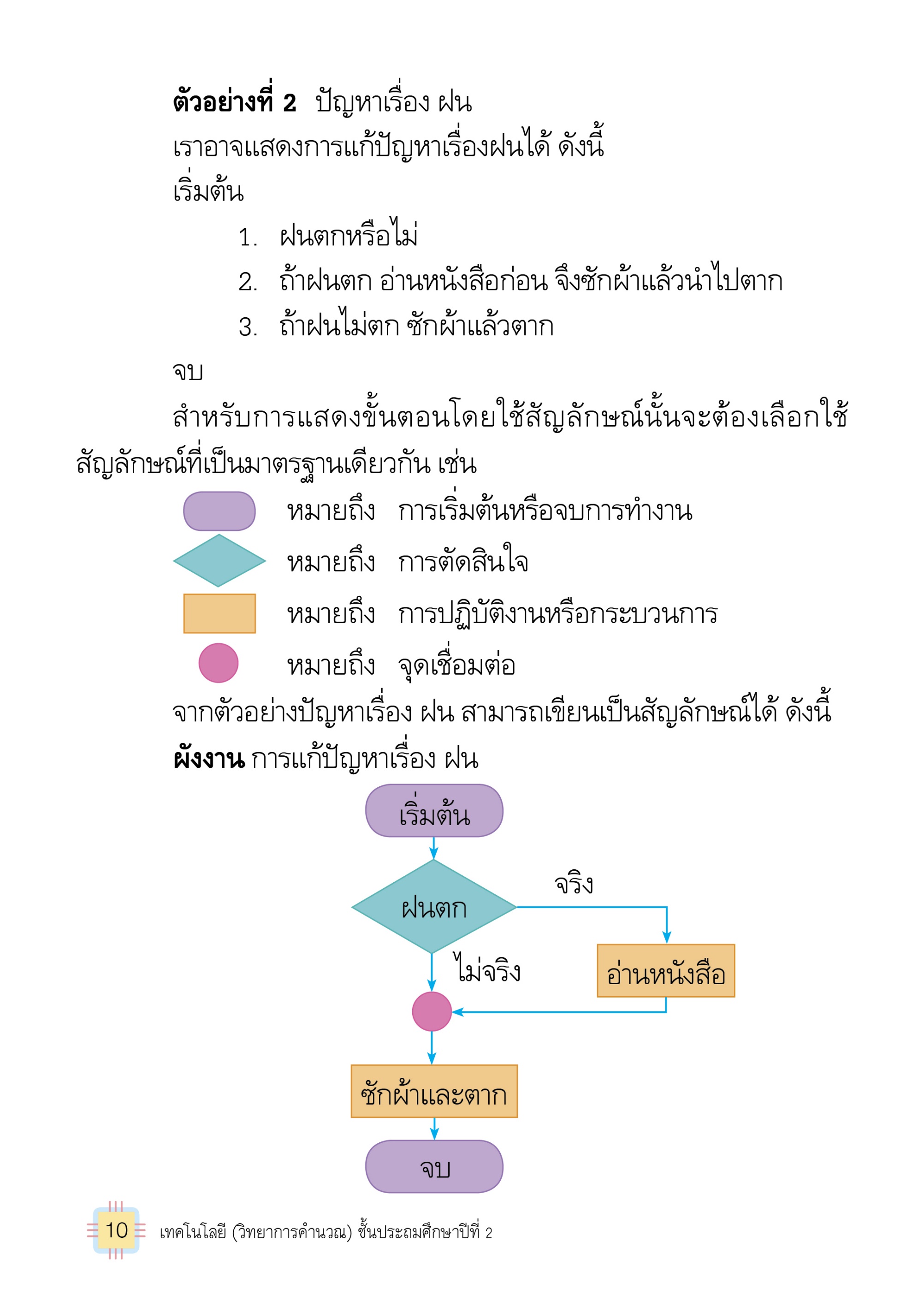 เริ่มต้น
ฝนตกหรือไม่
ถ้าฝนตก อ่านหนังสือก่อน จึงซักผ้าแล้วนำไปตาก
ถ้าฝนไม่ตก ซักผ้าแล้วตาก
จบ
การเขียนผังงานการแก้ปัญหาเรื่อง ฝน
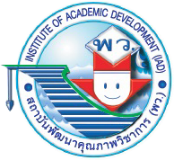 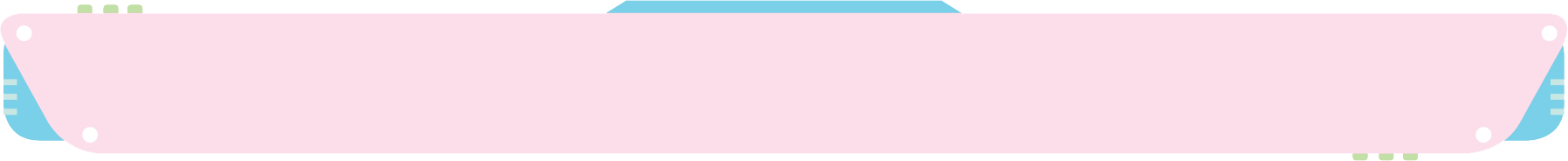 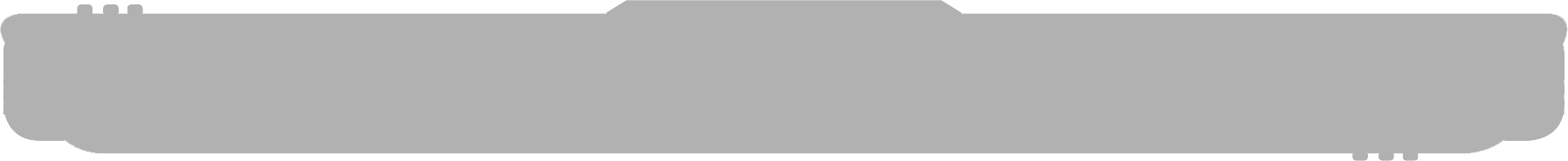 ขั้นตอนการแก้ปัญหา
วิธีการแก้ปัญหา2.1 การลองผิดลองถูกเป็นการแก้ปัญหาที่ง่าย ๆ ไม่ซับซ้อน เช่น การลากเส้นเพื่อหาทางออกจากเขาวงกต โดยลากเส้นไปตามที่ต้องการ ถ้าพบทางตันก็เปลี่ยนเส้นทางจนกว่าจะหาทางออกได้
2.2 ใช้ความสัมพันธ์ของข้อมูลที่มีเหตุผลซึ่งกันและกันนำข้อมูลพื้นฐาน มาวิเคราะห์ สรุปผล และนำไปแก้ปัญหา
2.3 การขจัดการแก้ปัญหาโดยหาความสัมพันธ์ของข้อมูลให้ได้มากที่สุดแล้วพยายามขจัดสิ่งที่ไม่เกี่ยวข้องออกจนได้คำตอบที่ต้องการ
ทางออก
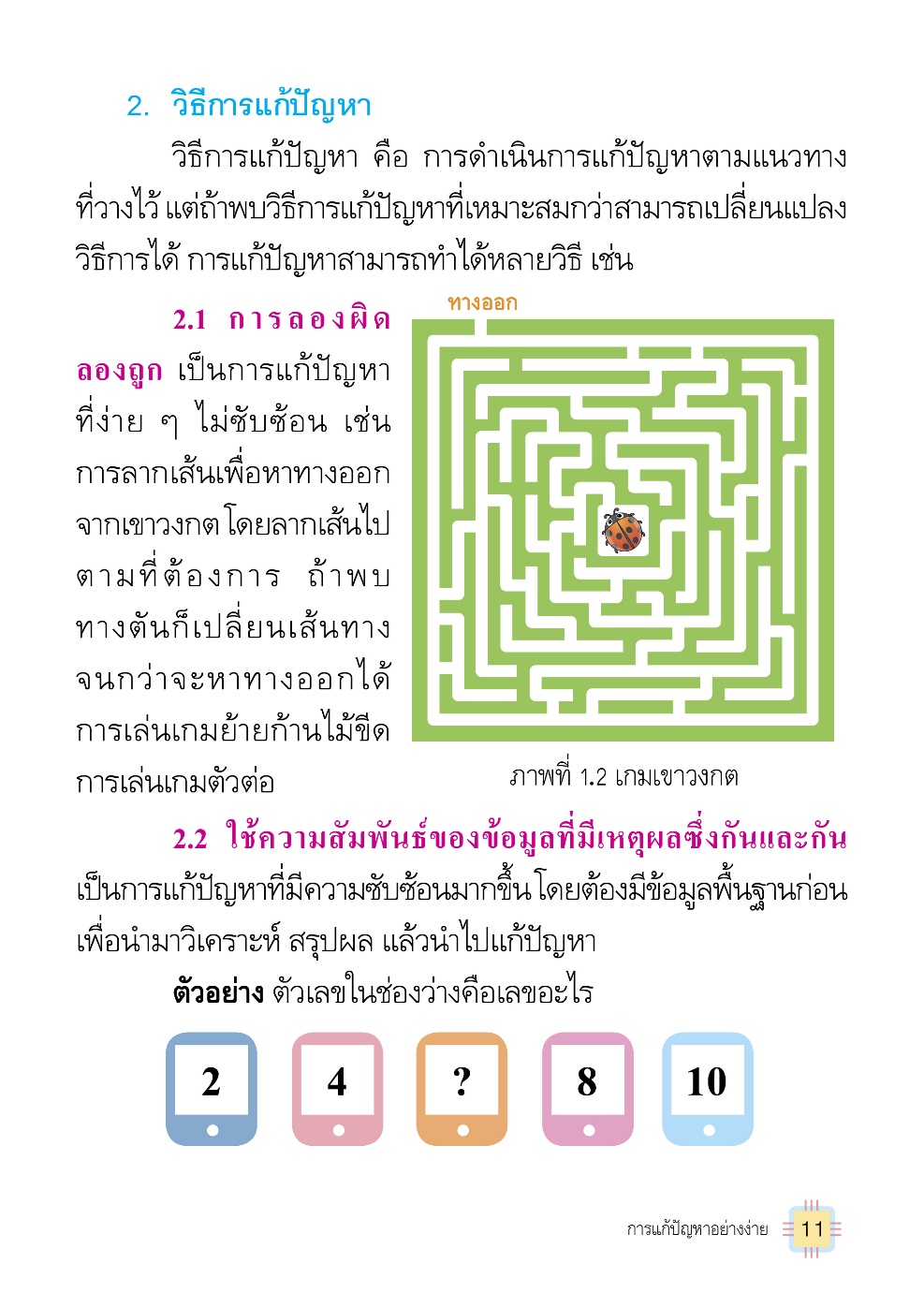 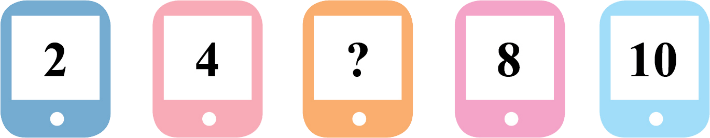 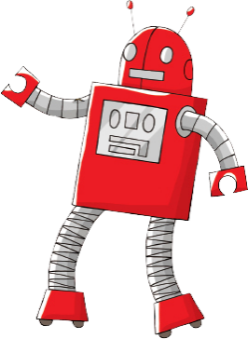 นักเรียนมีวิธีการแก้ปัญหาอย่างไรให้เร็วที่สุด
คำถามสำคัญ
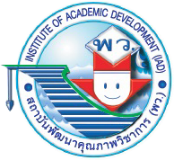 ความคิดฉับไว
กิจกรรมที่
1.2
นักเรียนสังเกตการเรียงก้านไม้ขีด ดังภาพนักเรียนสร้างรูป 3 เหลี่ยมด้านเท่าให้ได้มากที่สุด โดยย้ายก้านไม้ขีดได้เพียง 3 ก้าน
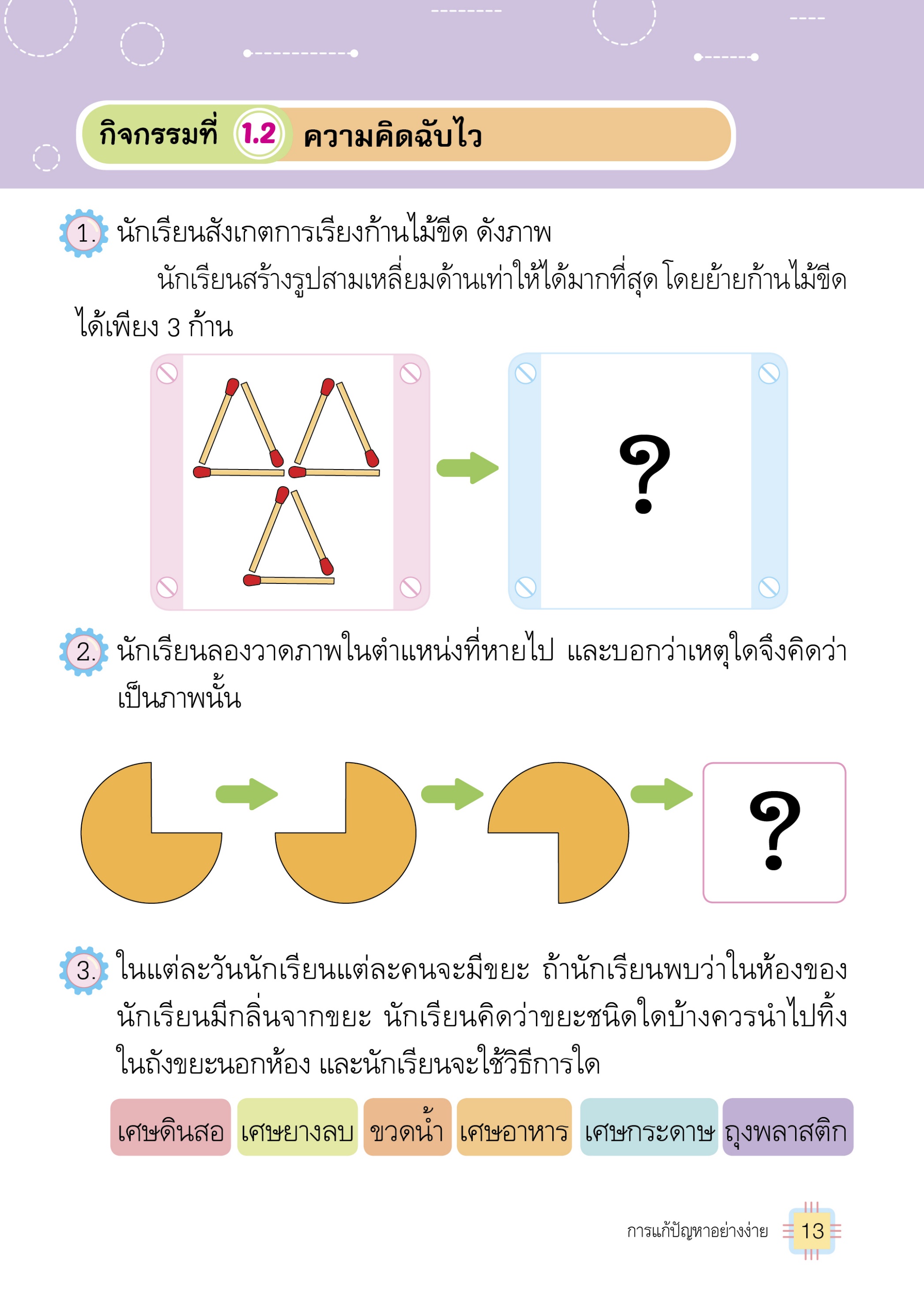 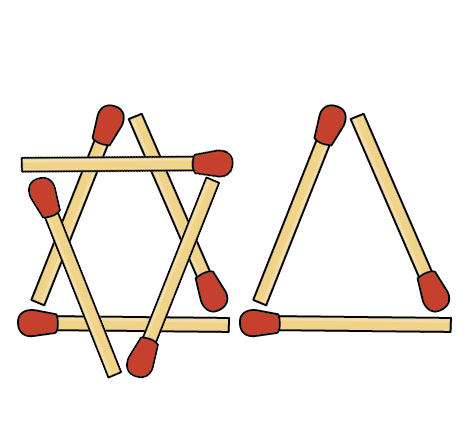 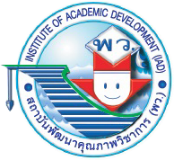 1.2
ความคิดฉับไว
กิจกรรมที่
นักเรียนลองวาดภาพในตำแหน่งที่หายไป และบอกว่าเหตุใดจึงคิดว่าเป็นภาพนั้น
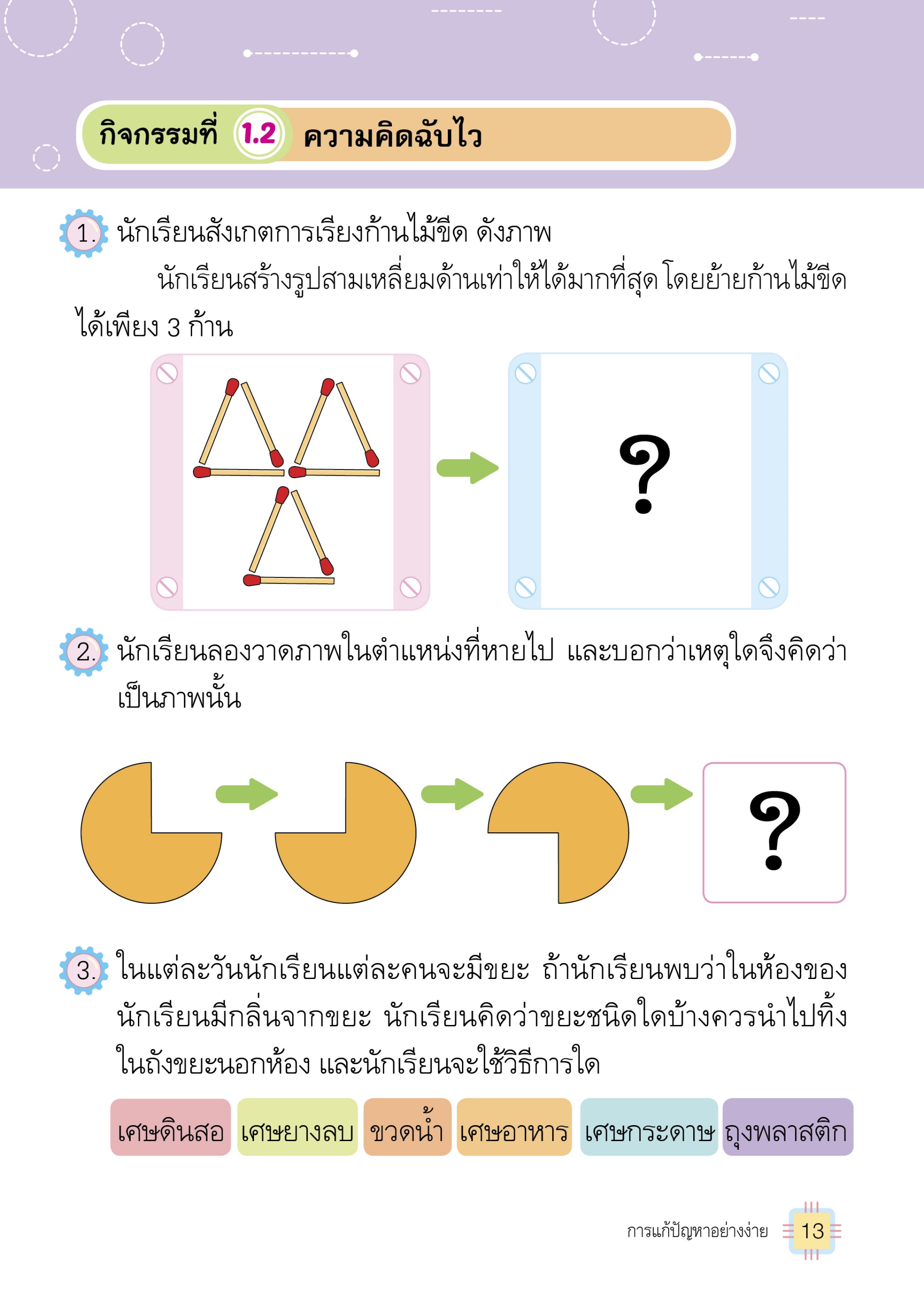 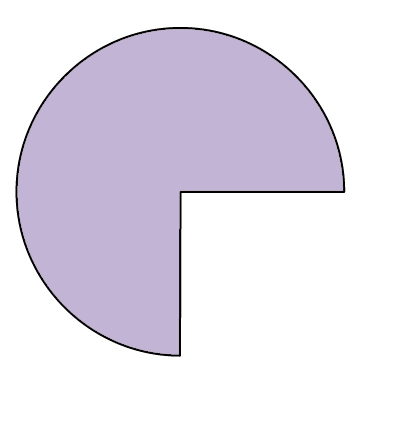 ตอบ เพราะ เกิดจากการหมุนภาพไปทางซ้ายมือหรือทวนเข็มนาฬิกา
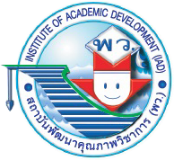 1.2
ความคิดฉับไว
กิจกรรมที่
ในแต่ละวันนักเรียนแต่ละคนจะมีขยะ ถ้านักเรียนพบว่าในห้องของนักเรียนมีกลิ่นจากขยะ นักเรียนคิดว่าขยะชนิดใดบ้างควรนำไปทิ้งในถังขยะนอกห้อง และนักเรียนจะใช้วิธีการใด
ขั้นตอนการทิ้งขยะ
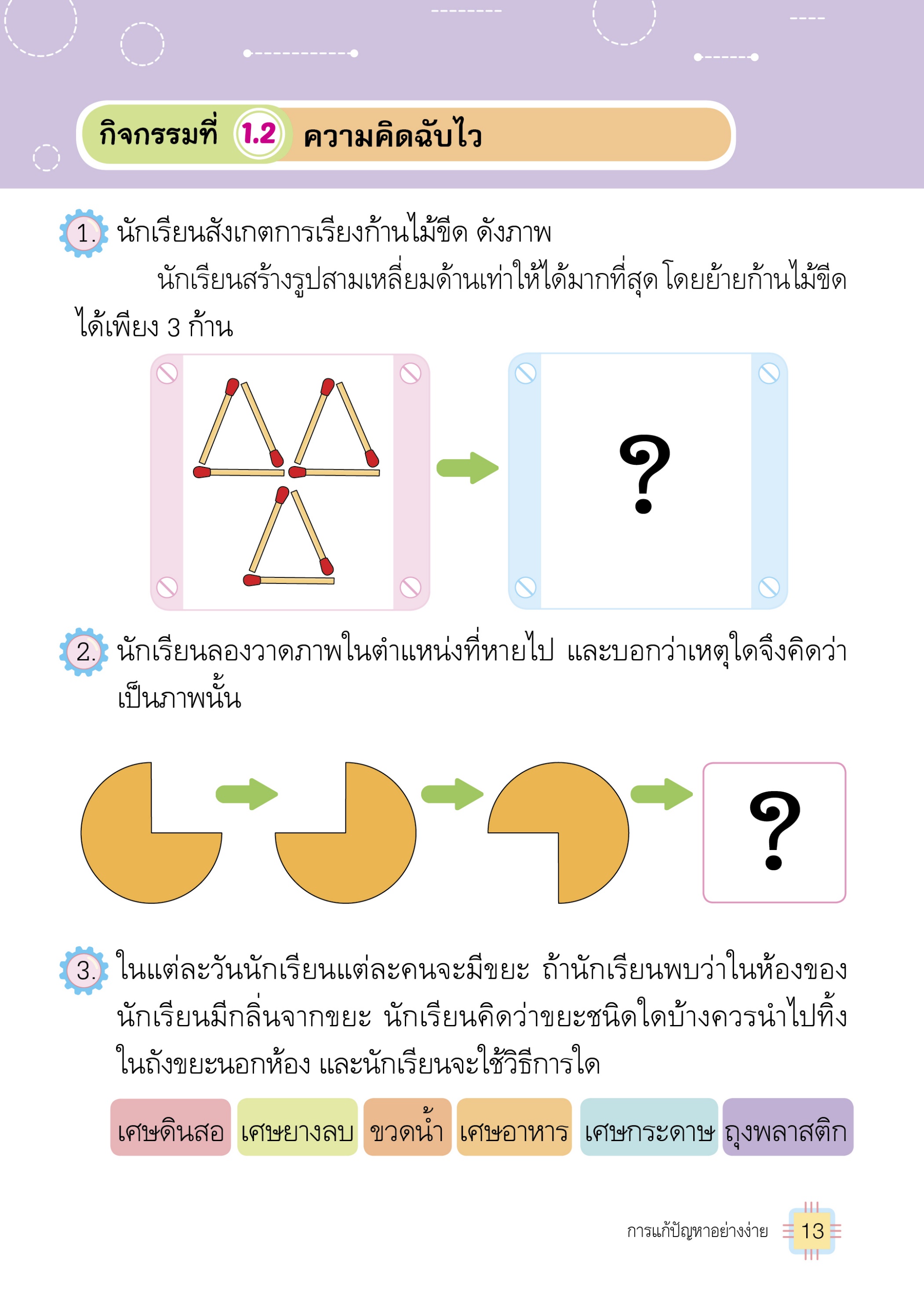 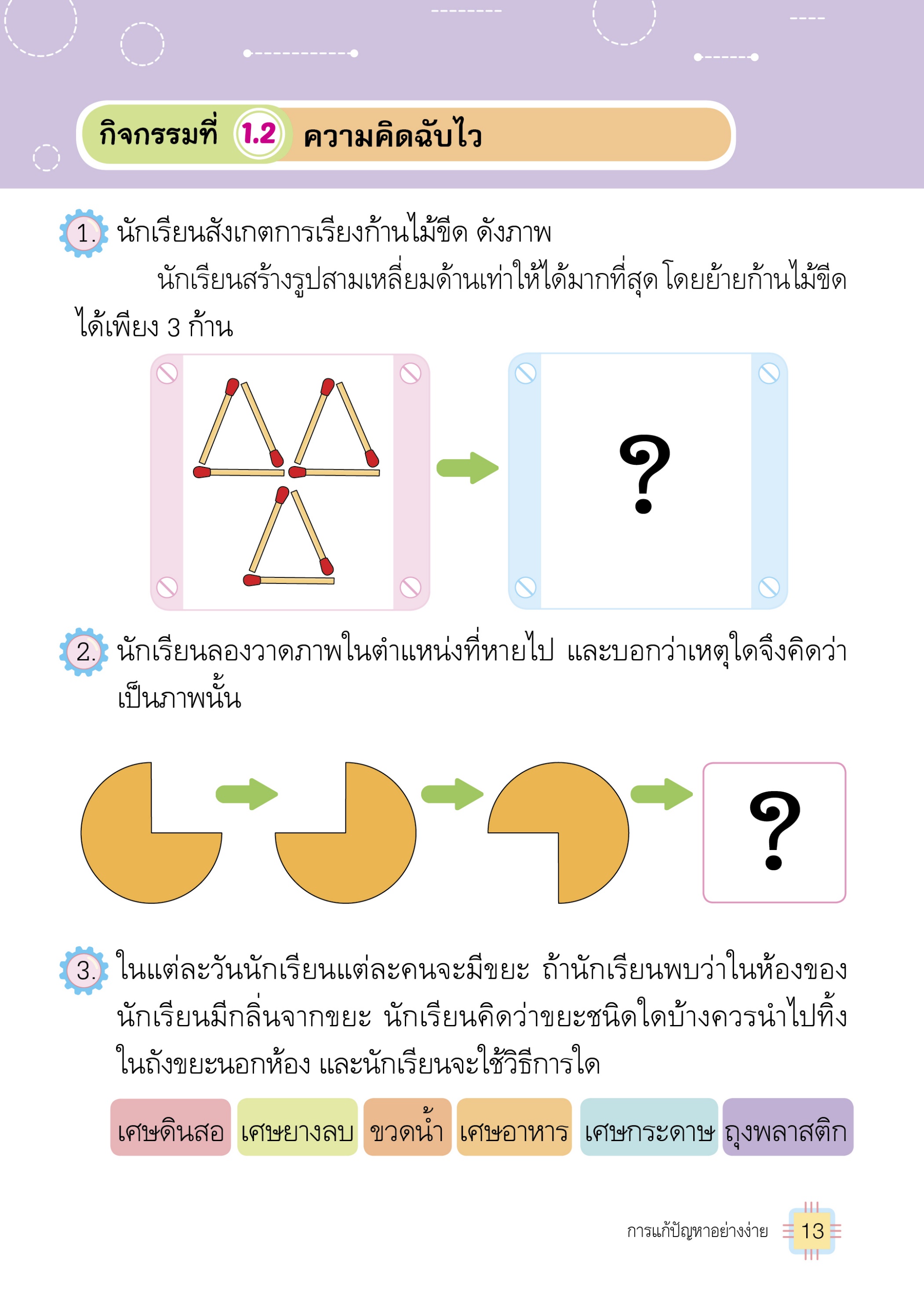 สวมถุงมือ
นำเศษอาหารบรรจุในภาชนะ
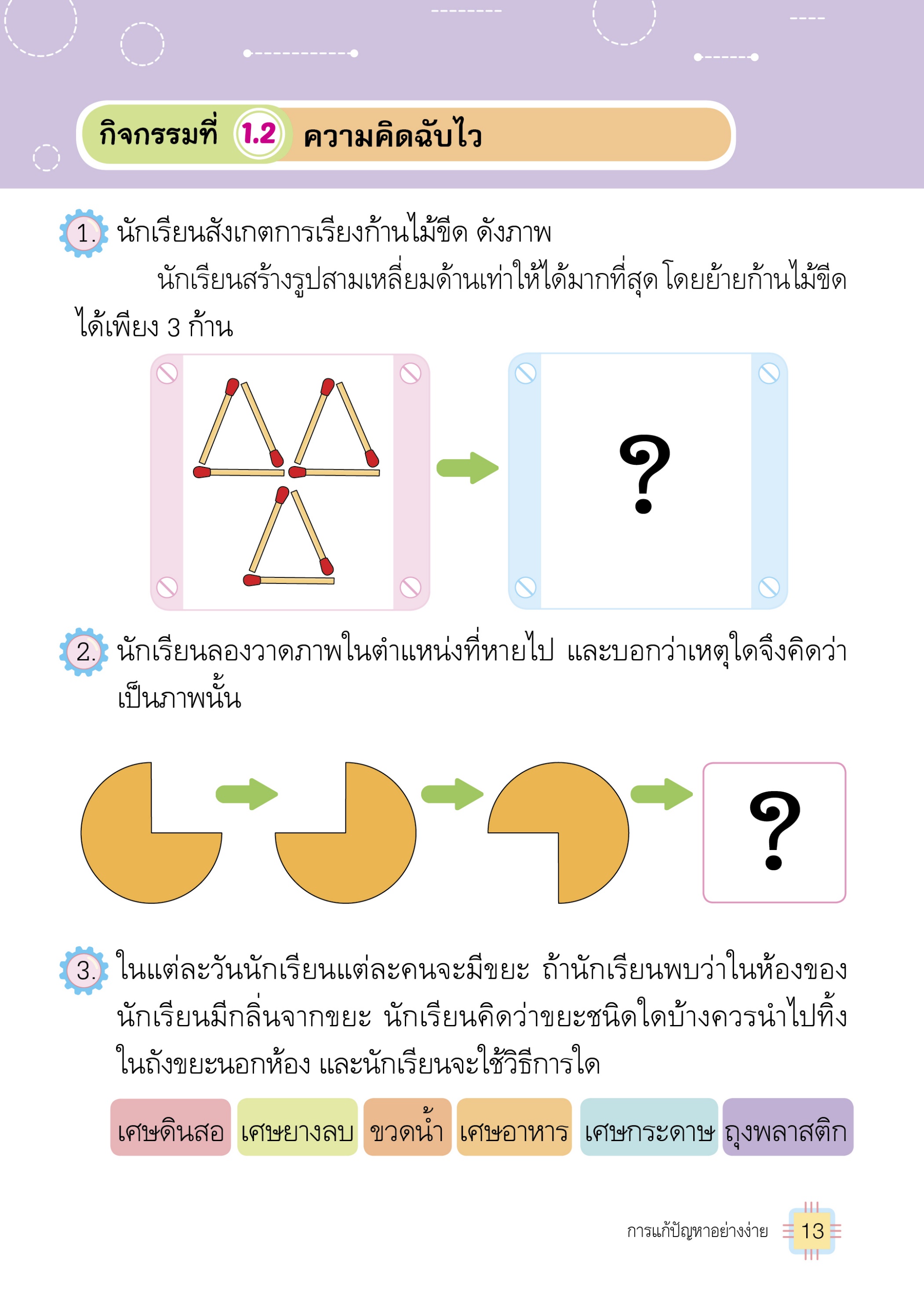 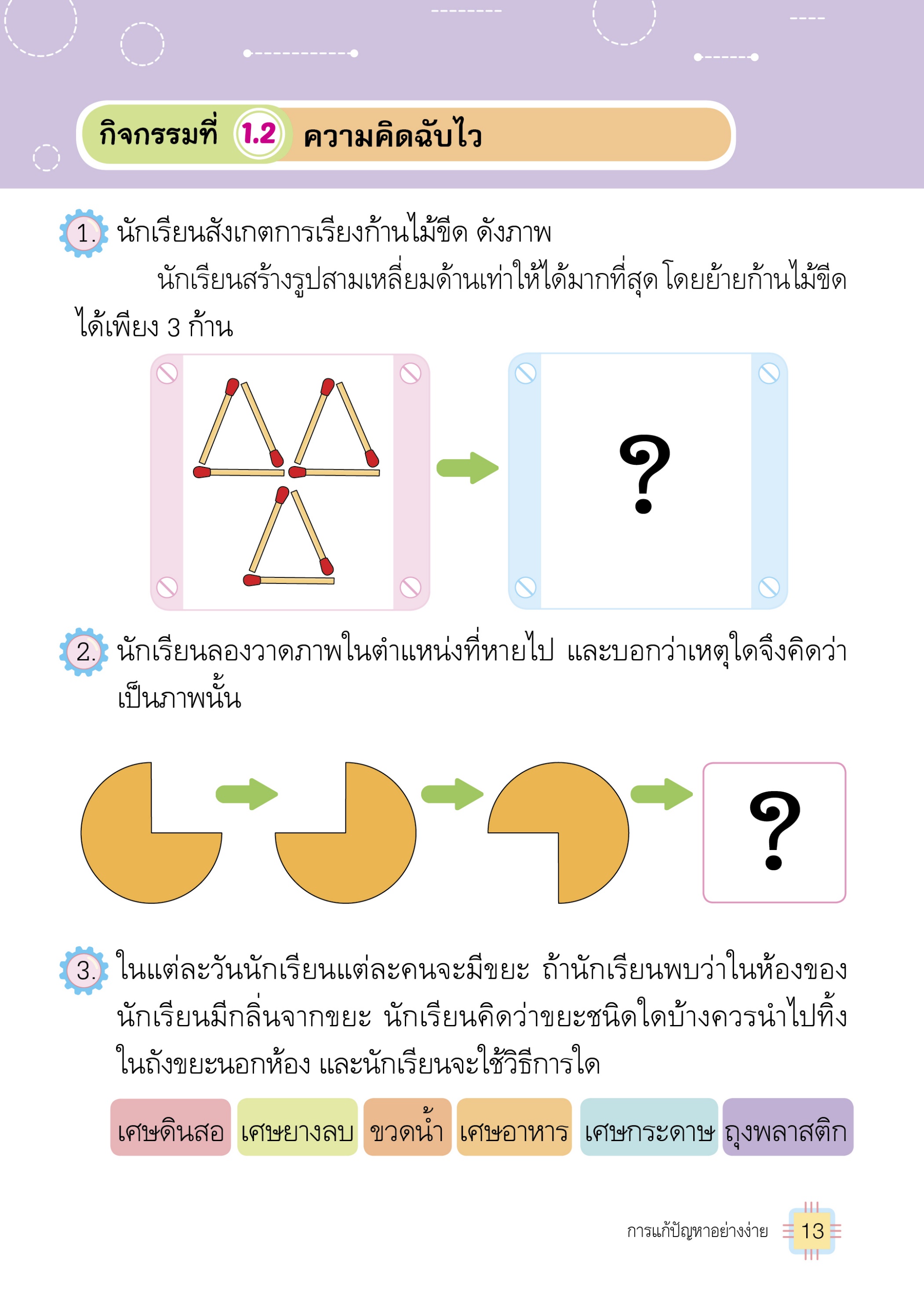 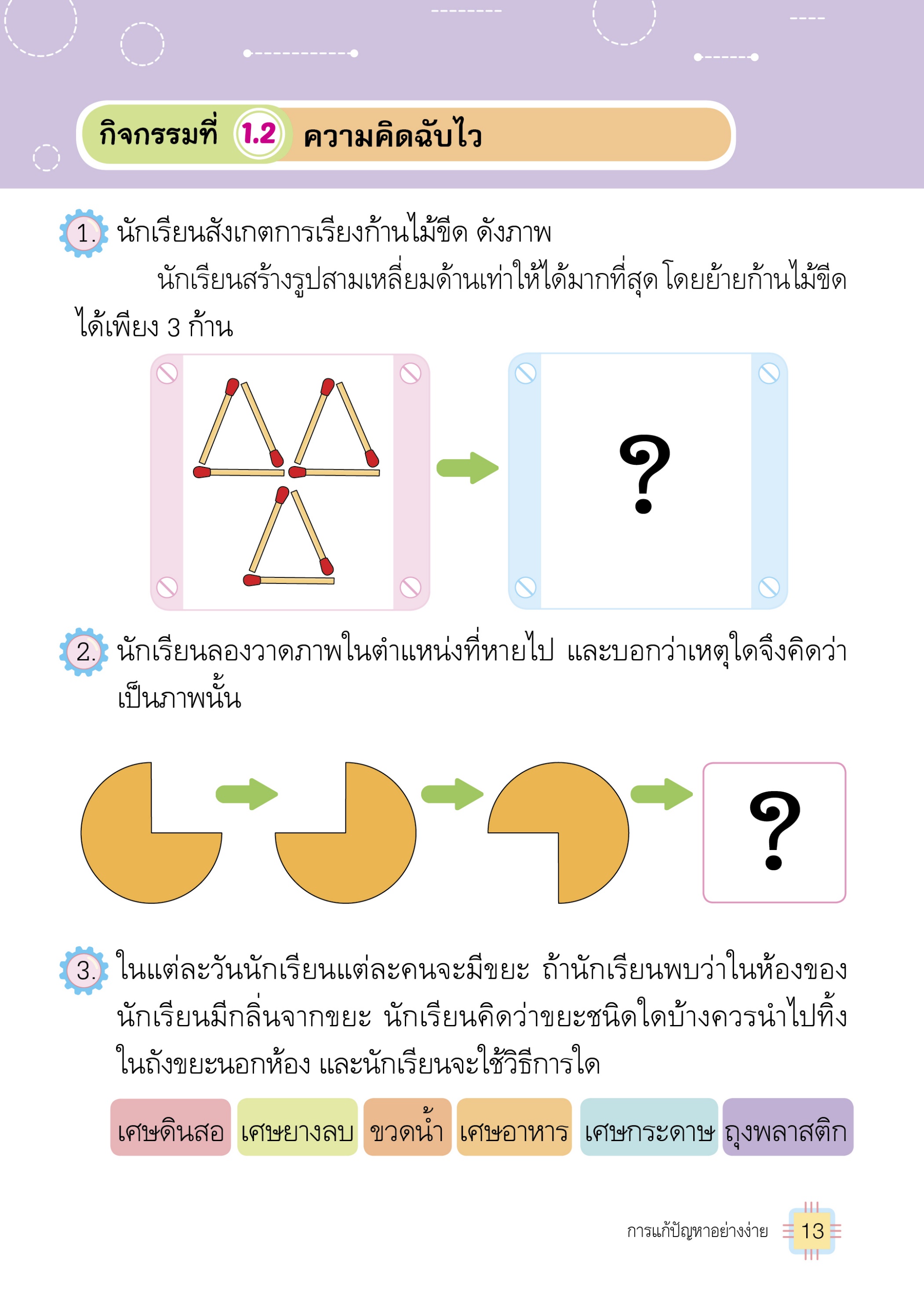 ปิดฝาให้สนิท
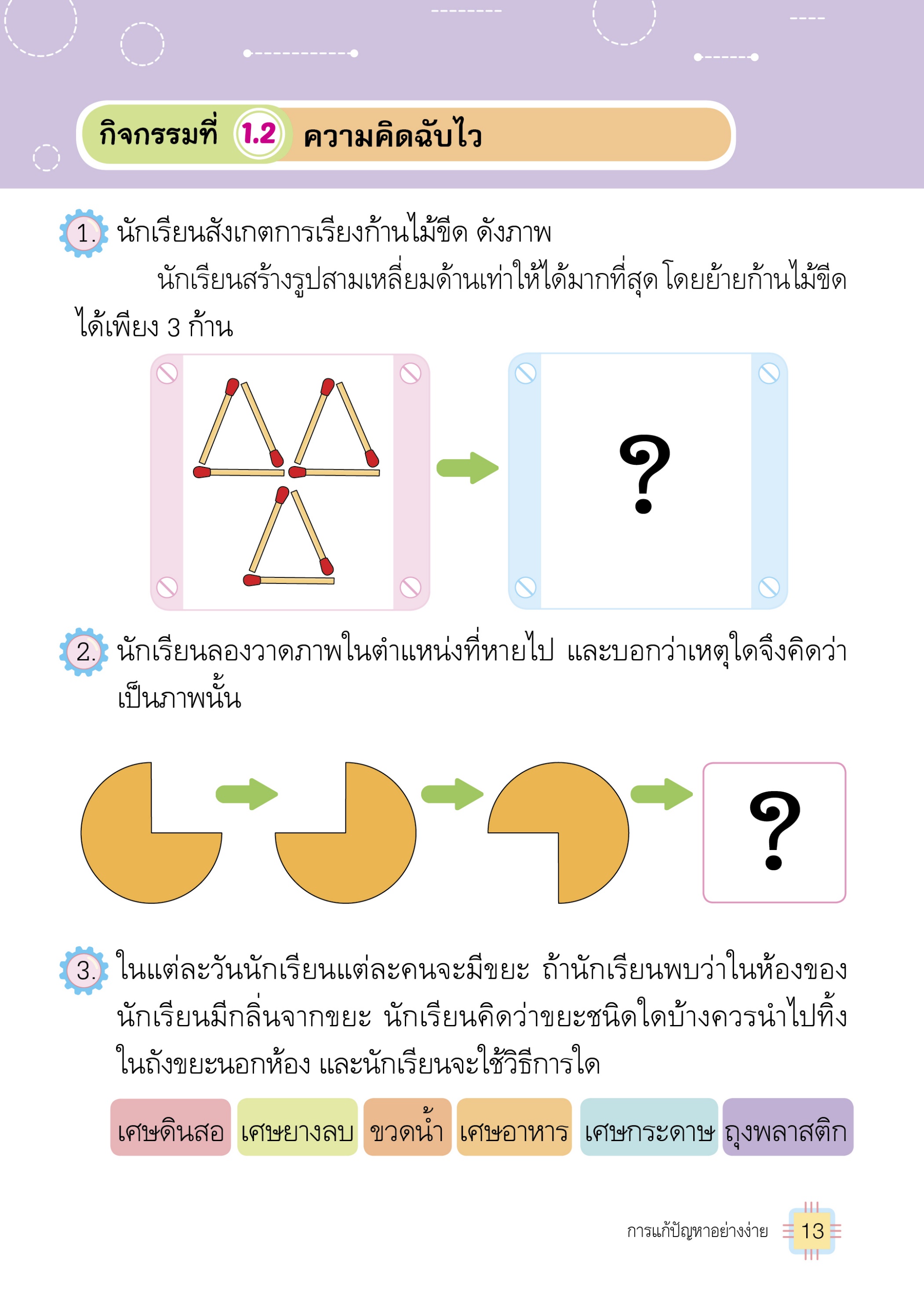 นำขยะไปทิ้ง
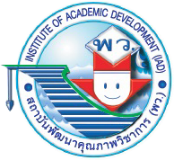 1.3
พาหุ่นยนต์กลับบ้าน
กิจกรรมที่
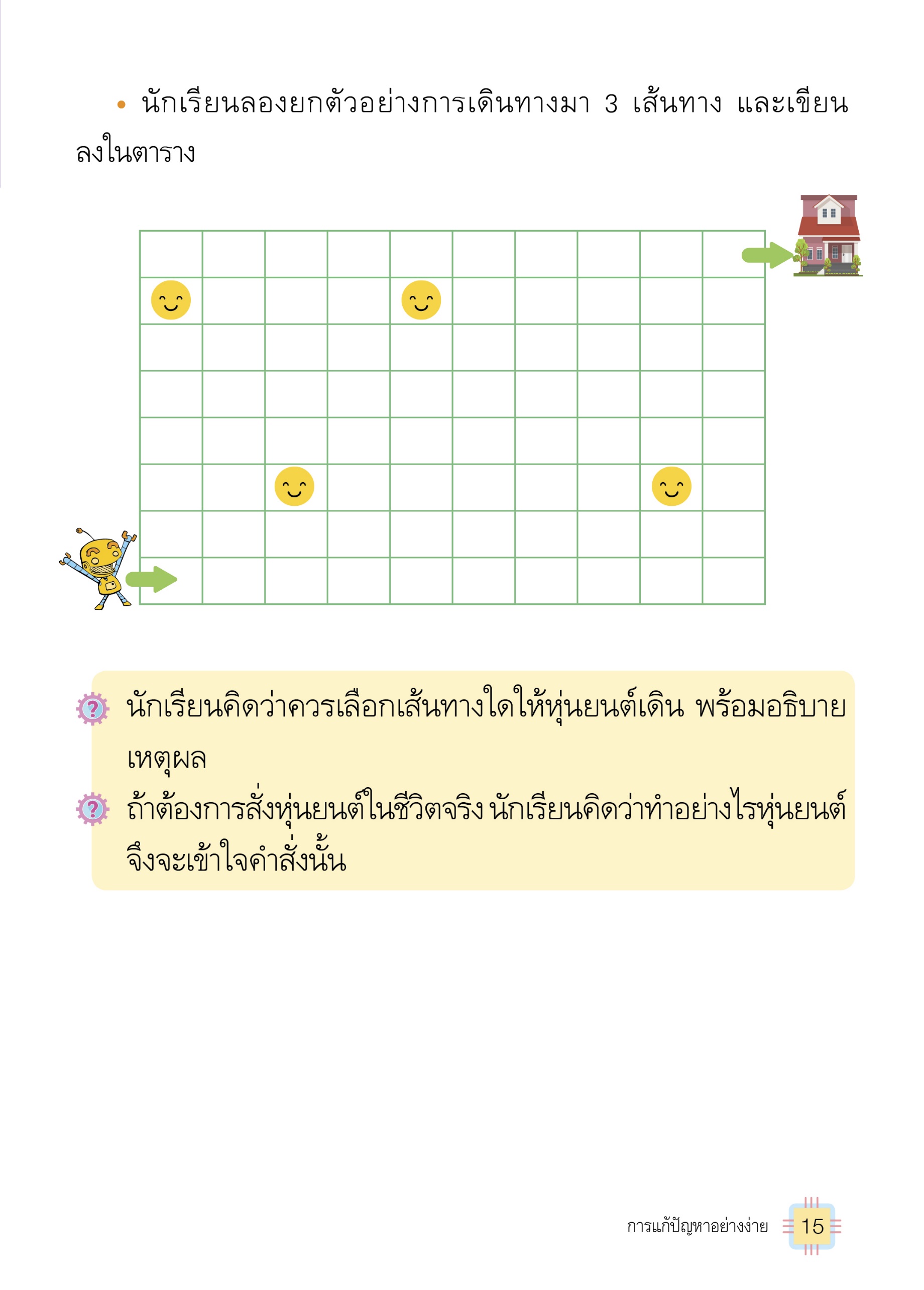 ถ้าหุ่นยนต์อยู่ในตำแหน่งดังภาพ และสามารถเดินได้ทีละบล็อก เราสามารถสั่งให้หุ่นยนต์เดินได้โดยใช้บัตรคำสั่ง ดังนี้
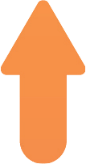 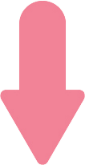 เดินขึ้น
เดินลง
ไปทางขวา
ไปทางซ้าย
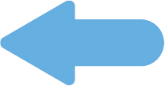 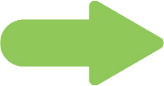 นักเรียนคิดว่าควรเลือกเส้นทางใดให้หุ่นยนต์เดิน พร้อมอธิบายเหตุผล
ถ้าต้องการสั่งหุ่นยนต์ในชีวิตจริง นักเรียนคิดว่าทำอย่างไรหุ่นยนต์จึงจะเข้าใจคำสั่งนั้น
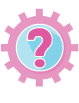 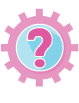 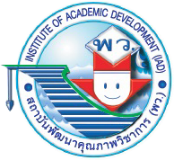 1.3
พาหุ่นยนต์กลับบ้าน
กิจกรรมที่
เส้นทางที่ 1
เส้นทางที่ 2
เส้นทางที่ 3
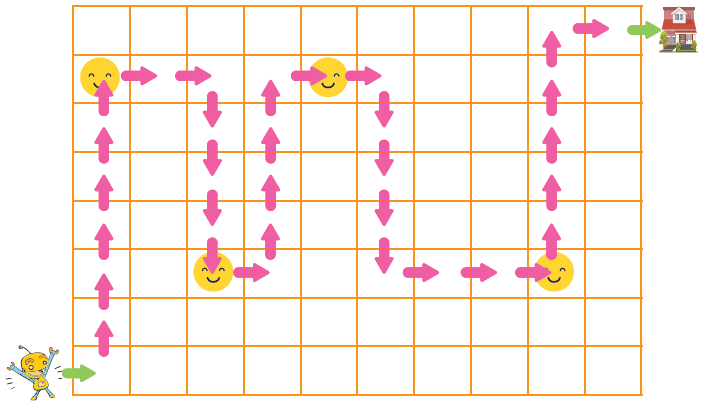 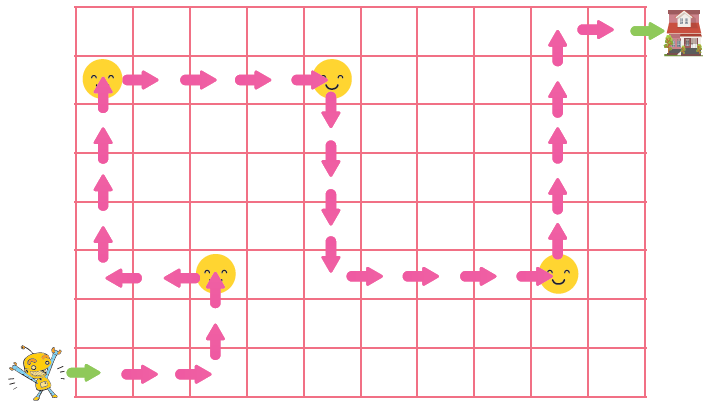 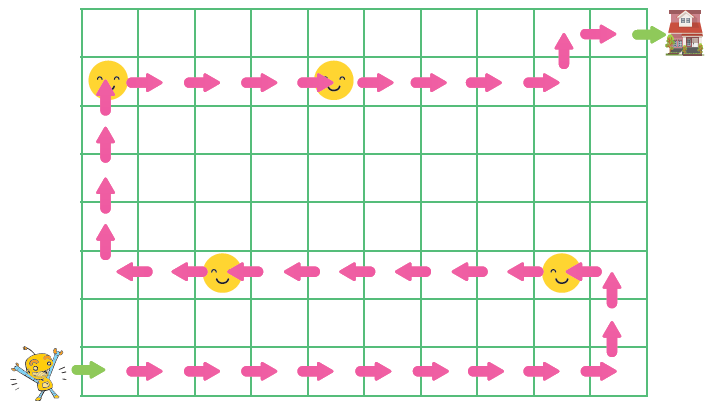 นักเรียนคิดว่าควรเลือกเส้นทางใดให้หุ่นยนต์เดิน พร้อมอธิบายเหตุผล

ถ้าต้องการสั่งหุ่นยนต์ในชีวิตจริง นักเรียนคิดว่าทำอย่างไรหุ่นยนต์จึงจะเข้าใจคำสั่งนั้น
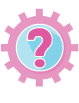 ตอบ เลือกเส้นทางที่ 2 เพราะใช้บล็อกคำสั่งให้หุ่นยนต์น้อยที่สุด
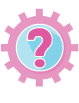 ตอบ เขียนโปรแกรมให้หุ่นยนต์เข้าใจง่าย
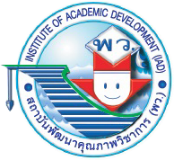 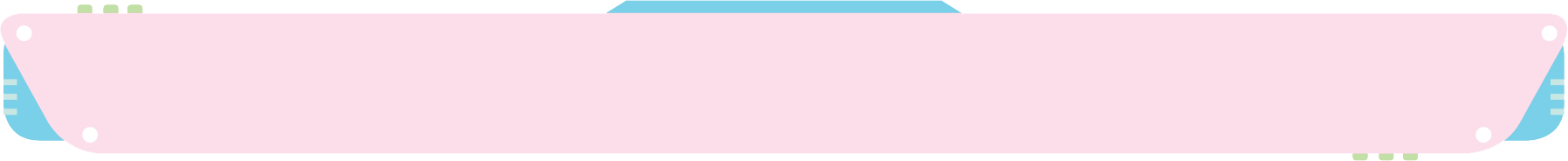 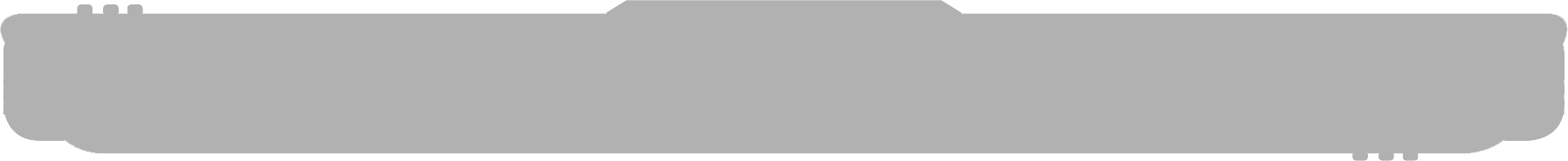 ขั้นตอนการแก้ปัญหา
เกมตัวต่อ 		เกมตัวต่อเป็นเกมที่ฝึกสมองได้เป็นอย่างดี เราสามารถนำตัวต่อที่สร้างจากไม้ พลาสติก กระดาษ หรืออาจจะเป็นการวาดภาพมาต่อเป็นรูปร่าง รูปทรงต่าง ๆ หรืออาจฝึกคิดในการนำมาต่อกันให้เป็นรูปพื้นที่เต็มก็ได้
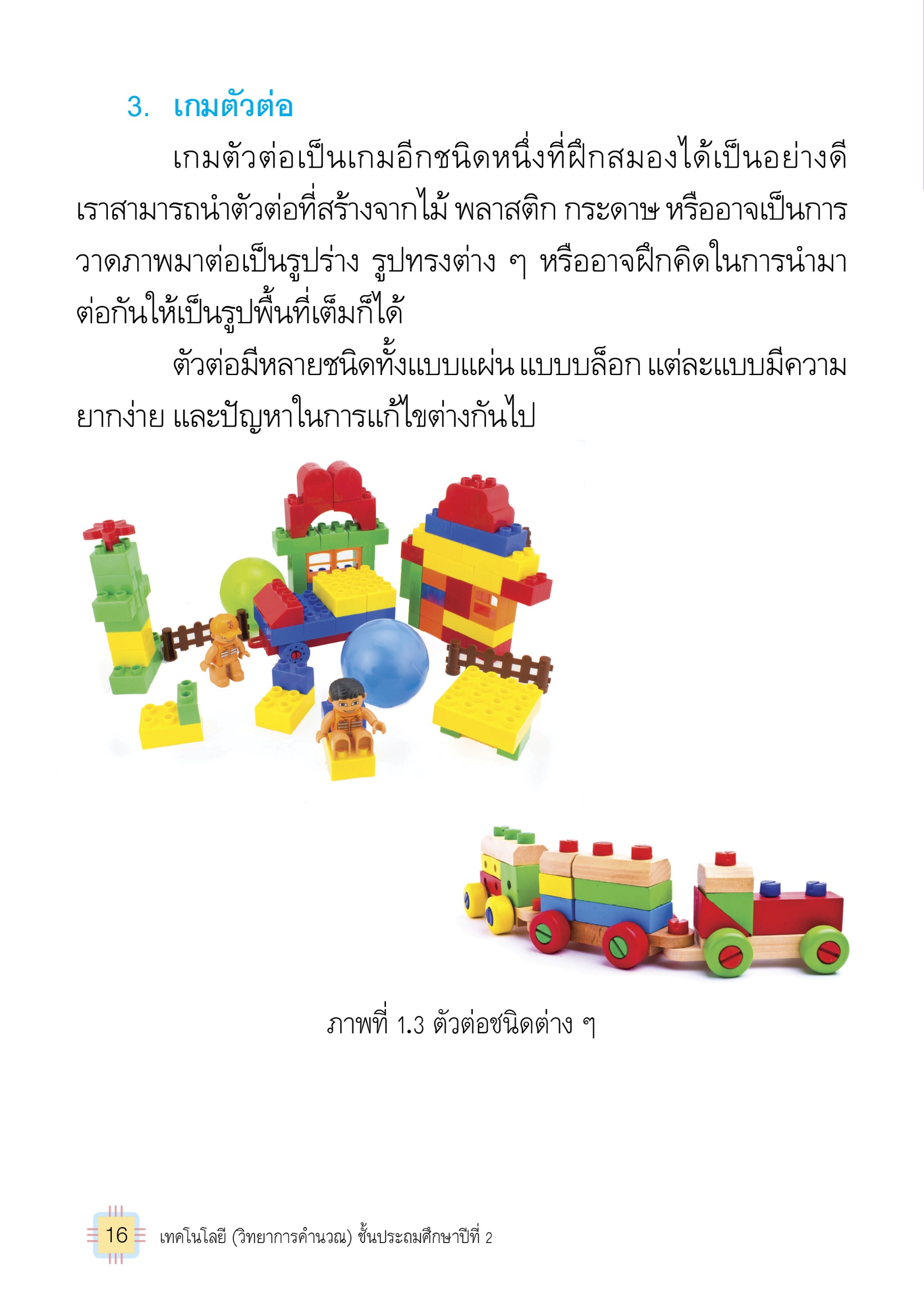 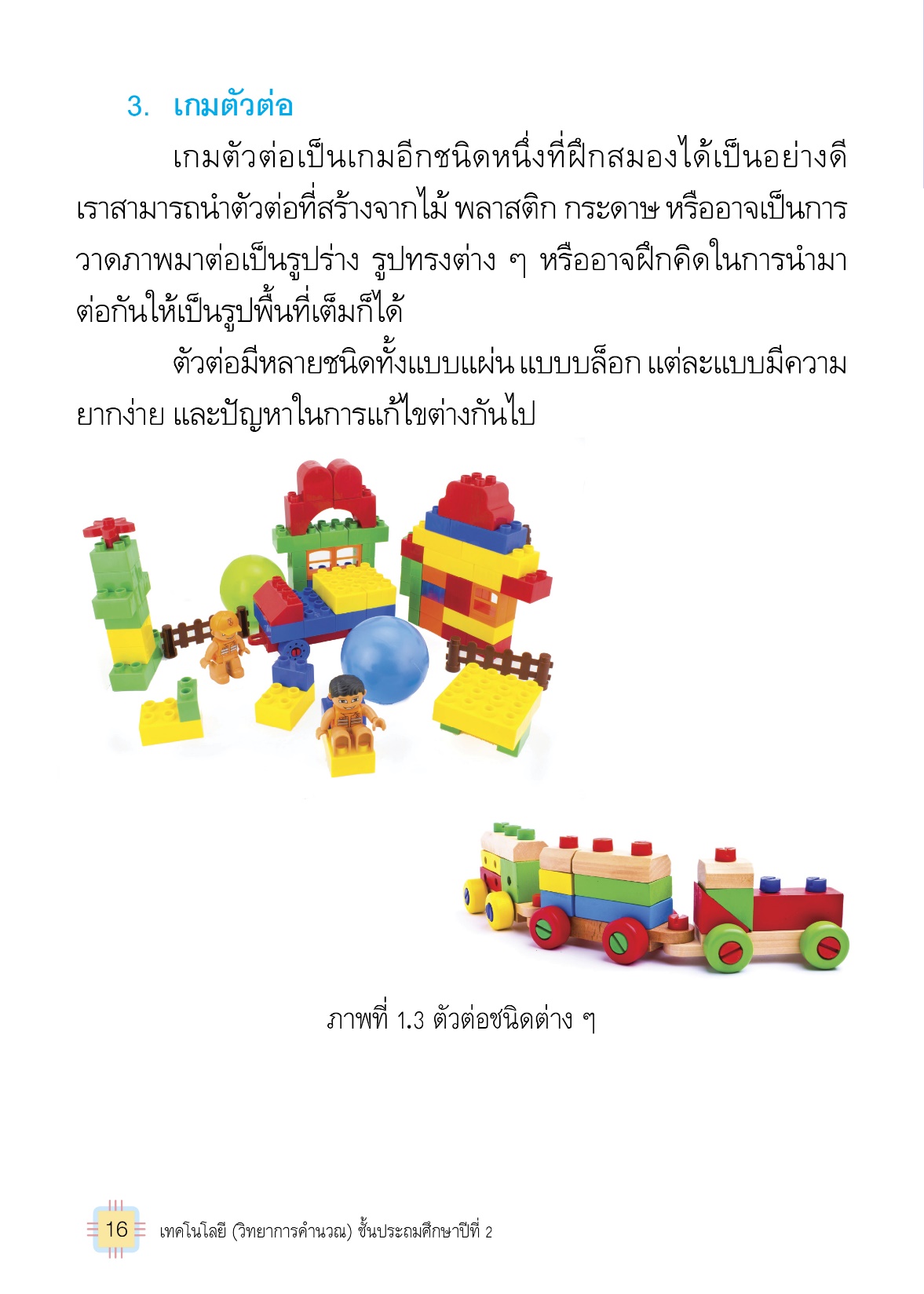 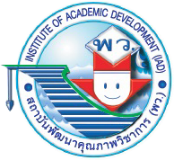 1.4
คิดหารูปแบบ
กิจกรรมที่
ถ้าเรามีบล็อกสี่เหลี่ยม แบ่งเป็น บล็อกสีเหลือง แดง ม่วง เขียว เมื่อเรานำบล็อกมาวางเรียงต่อกันจำนวน 4 ชุด จะได้ดังภาพ
ถ้าวางบล็อกต่อไปทางขวาอีก 2 ชุด นักเรียนคิดว่าแต่ละบล็อกจะเป็นสีอะไร
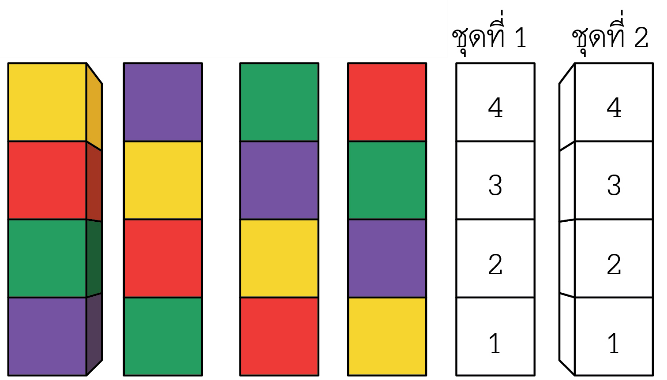 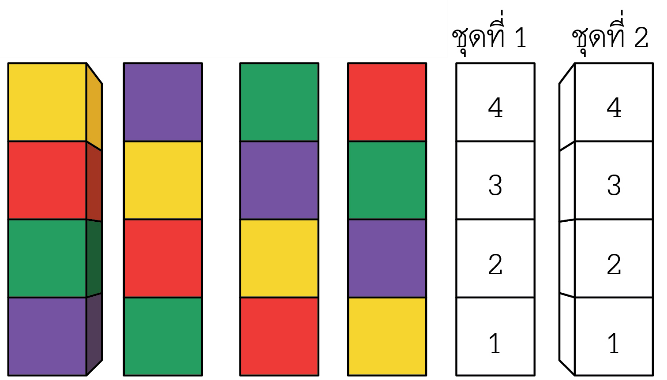 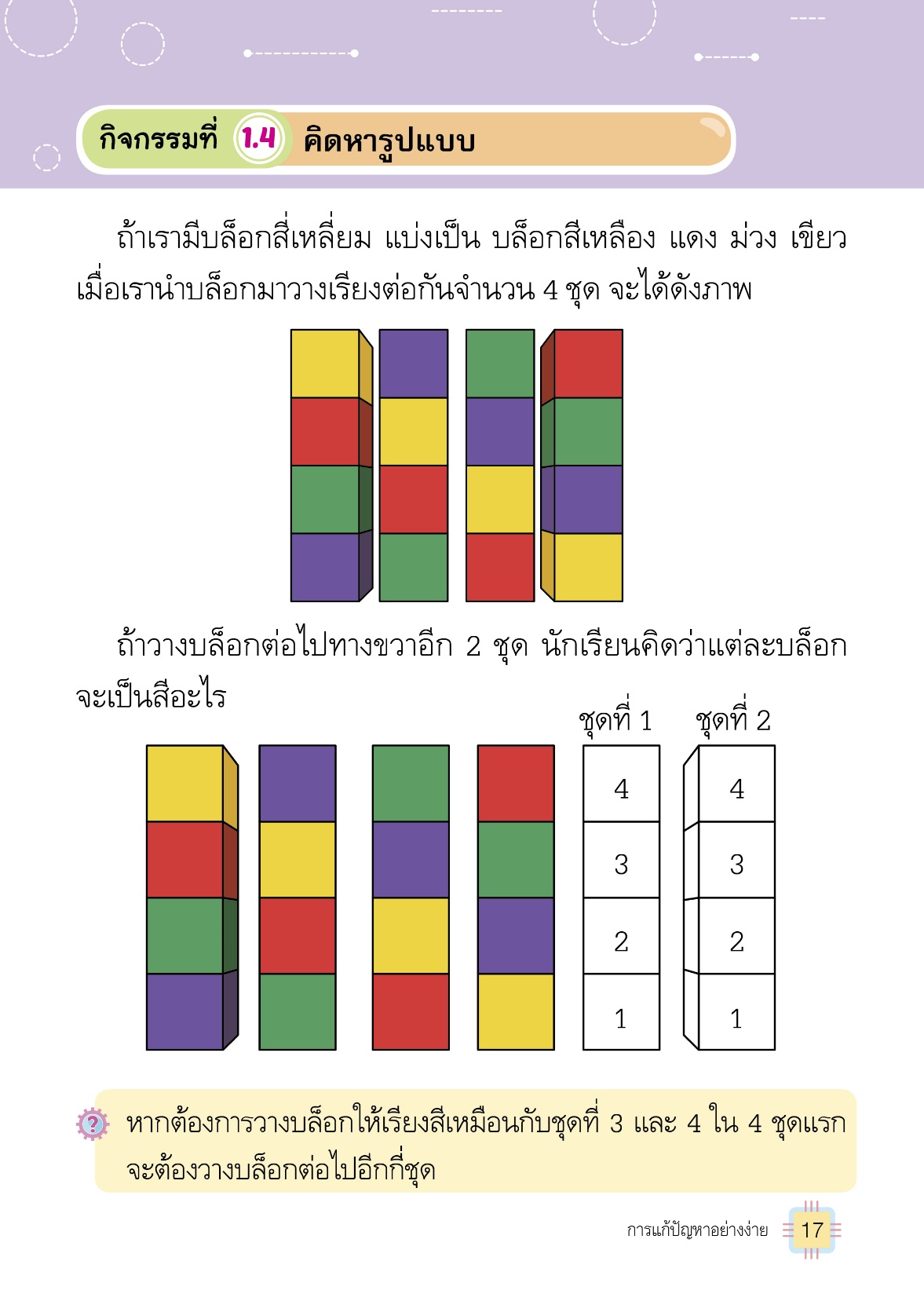 หากต้องการวางบล็อกให้เรียงสีเหมือนกับชุดที่ 3 และ 4 ใน 4 ชุดแรกจะต้องวางบล็อกต่อไปอีกกี่ชุด
ตอบ 2 ชุด
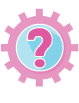 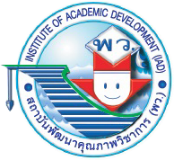 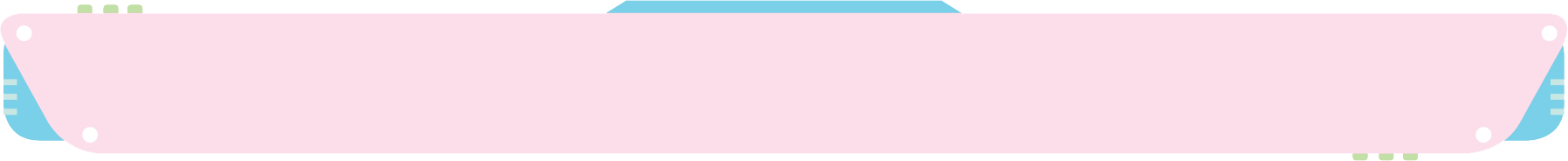 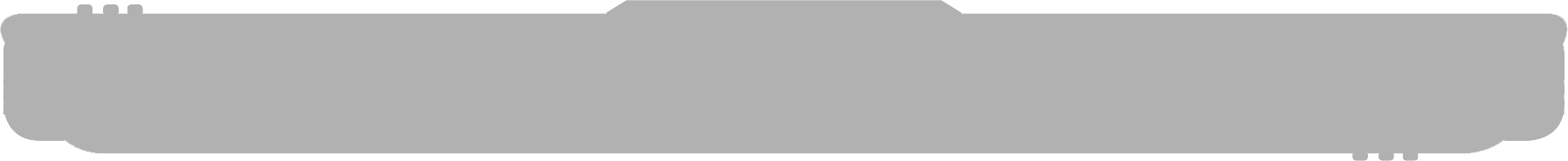 ขั้นตอนการแก้ปัญหา
เกมเททริส (Tetris)
เป็นเกมตัวต่อที่มีสี่เหลี่ยมจำนวน 4 ชิ้นประกอบกันเป็นรูปร่างต่าง ๆ ชื่อเกมนี้มาจากคำว่า “เทตทรา” (tetra) ซึ่งเป็นคำที่ใช้เรียกจำนวน 4 ของชาวกรีก เกมนี้ได้ทำเป็นเกมคอมพิวเตอร์ ผู้เล่นจะต้องบังคับให้แต่ละชิ้นส่วนที่ตกลงมาประกอบกันเป็นพื้นที่เต็ม
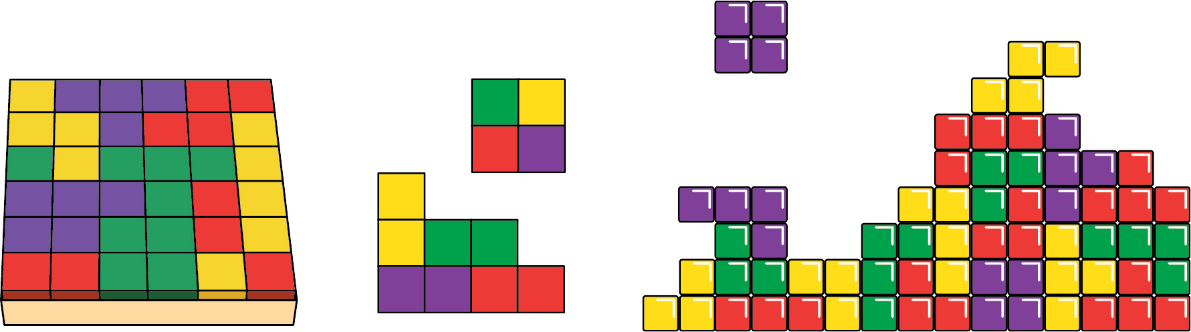 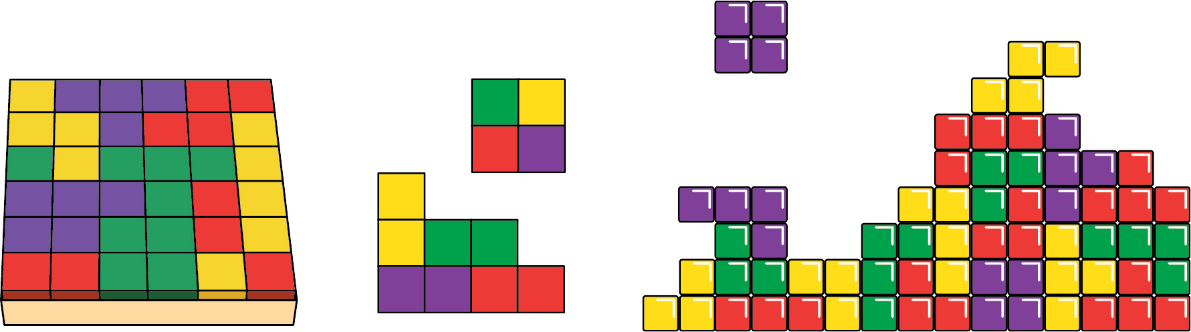 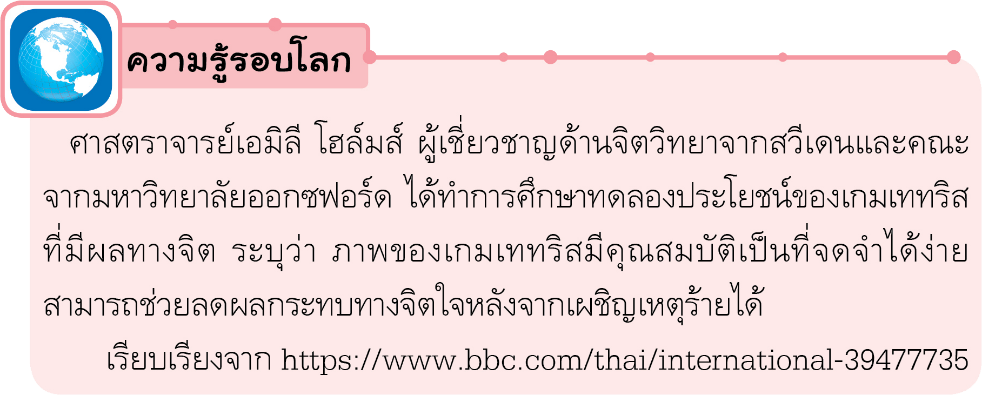 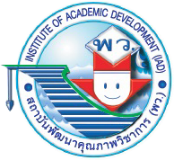 1.5
ทำอย่างไรไม่ให้ชิ้นส่วนกองสูง
กิจกรรมที่
เกมนี้จะมีชิ้นส่วนของตัวต่อตกลงมากองสูงขึ้นเรื่อย ๆ นักเรียนจะทำอย่างไรให้แต่ละชิ้นส่วนต่อกันเป็นพื้นที่ปิดในแนวนอน เพื่อให้พื้นที่ของชิ้นส่วนที่เป็นพื้นที่ปิดนั้นหายไป ดังภาพ
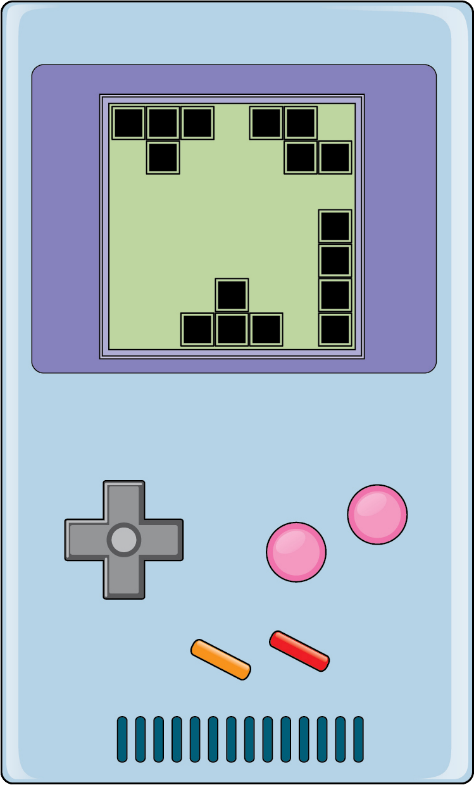 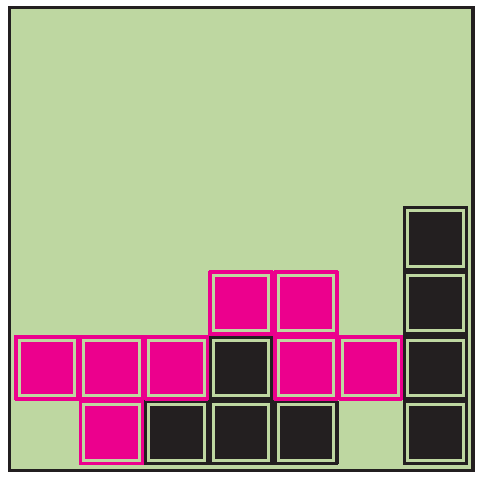 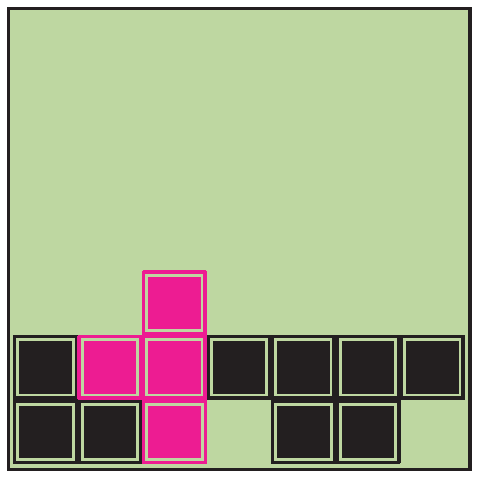 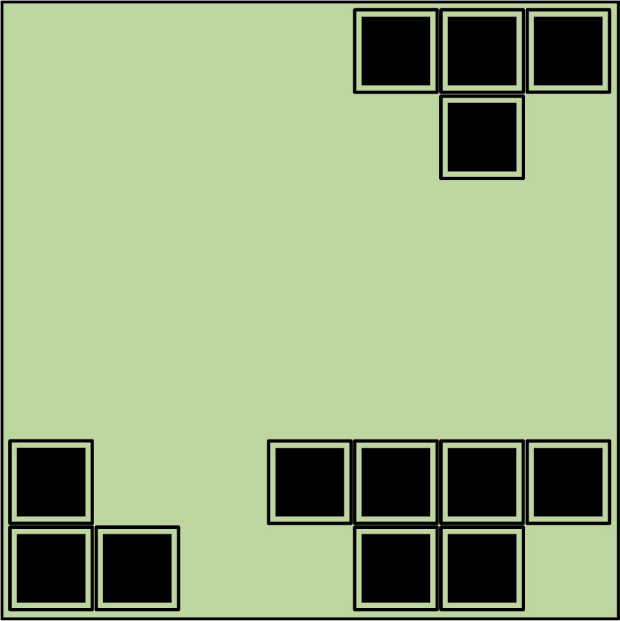 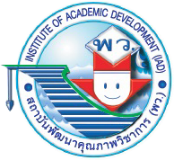 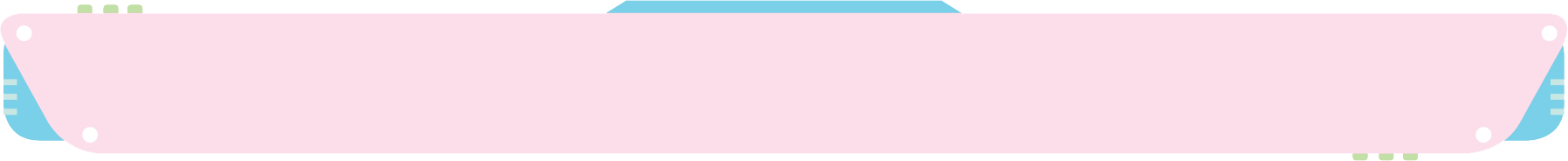 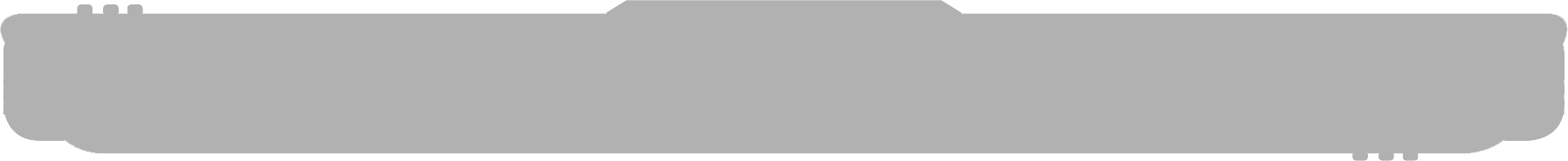 ขั้นตอนการแก้ปัญหา
เกมตัวต่อ 7 ชิ้น (Tangram)
เป็นเกมที่ใช้ฝึกทักษะทางคณิตศาสตร์ โดยเราจะต้องใช้ความคิดในการประกอบตัวต่อให้ออกมาเป็นรูปร่างต่าง ๆ ได้อย่างไม่จำกัดจินตนาการ ตัวต่อนี้จะเป็นแผ่นปริศนา 7 ชิ้น โดยเป็นสามเหลี่ยม 5 ชิ้น และสี่เหลี่ยม 2 ชิ้น ดังภาพ
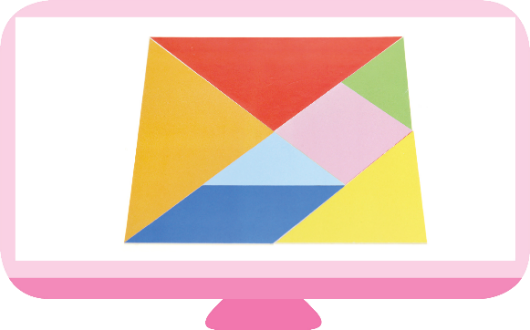 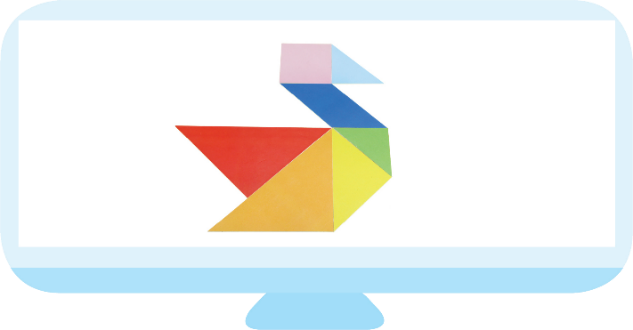 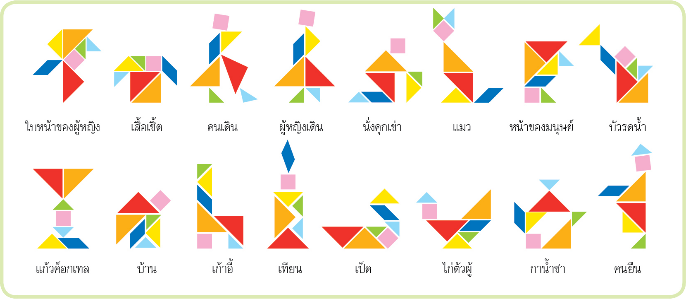 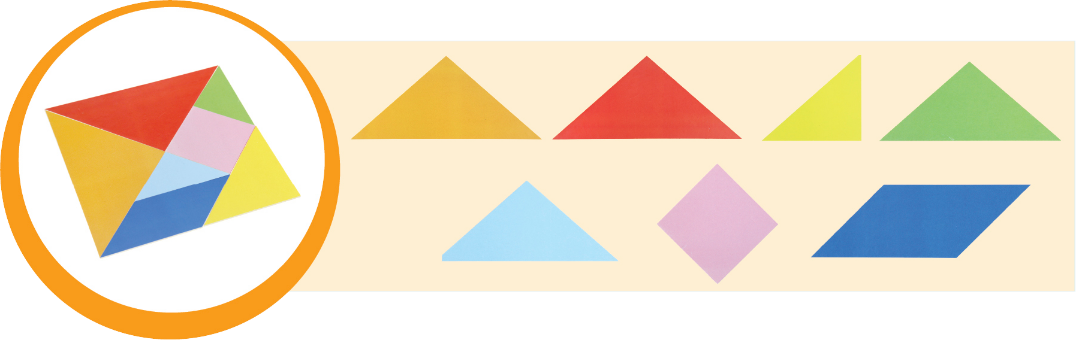 1.6
ทำอย่างไรให้พอดี
กิจกรรมที่
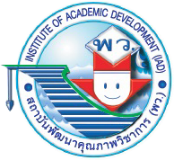 1. เมื่อมีชิ้นส่วน 2 ชิ้นกำลังตกลงมา นักเรียนจะวางตำแหน่งของชิ้นส่วน A และชิ้นส่วน B อย่างไร
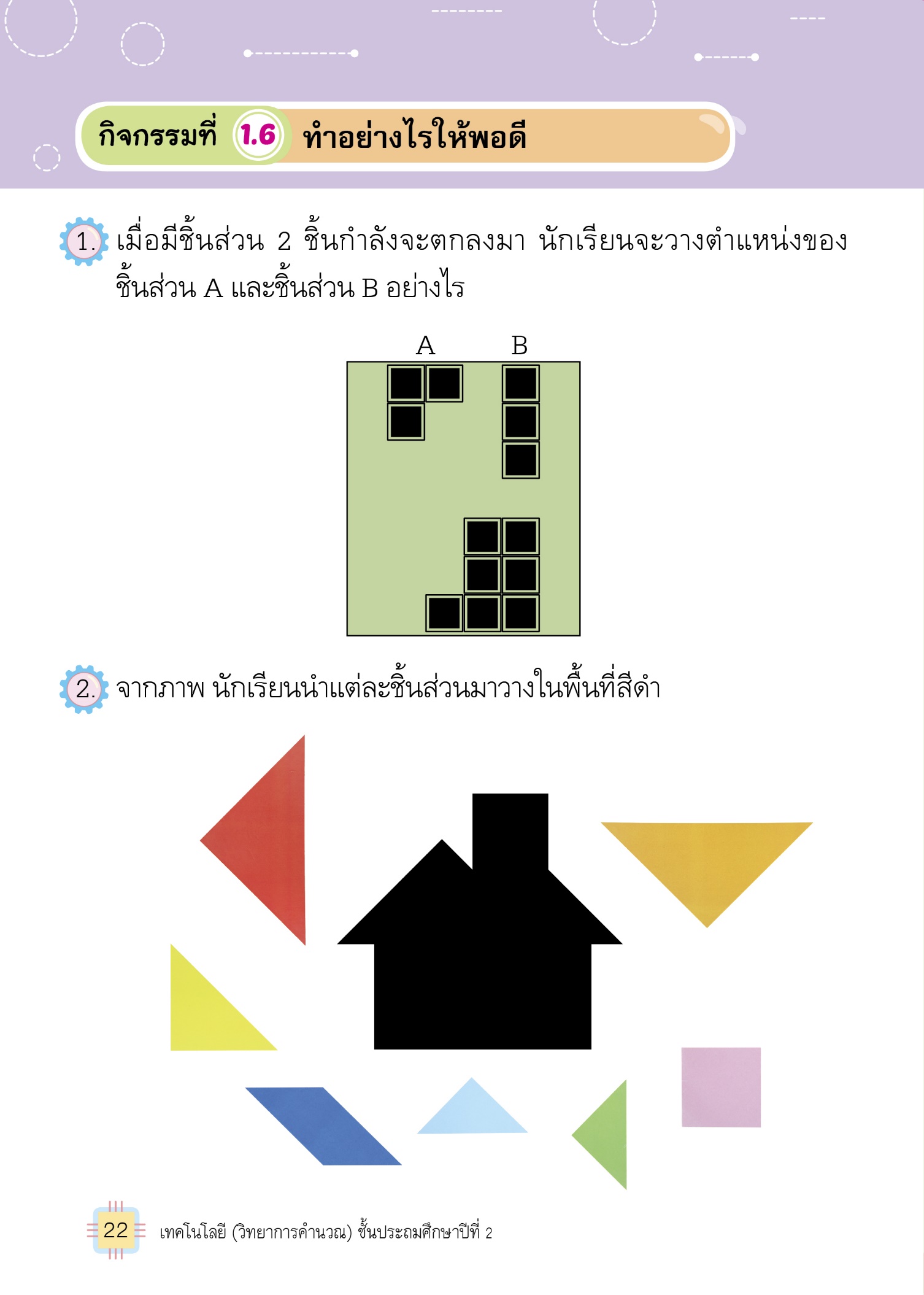 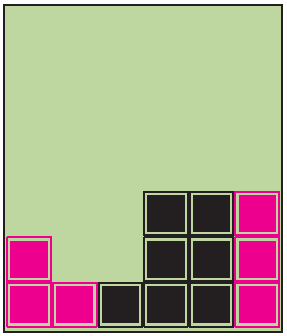 B
A
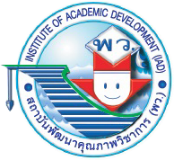 1.6
ทำอย่างไรให้พอดี
กิจกรรมที่
2. จากภาพ นักเรียนนำแต่ละชิ้นส่วนมาวางในพื้นที่สีดำ
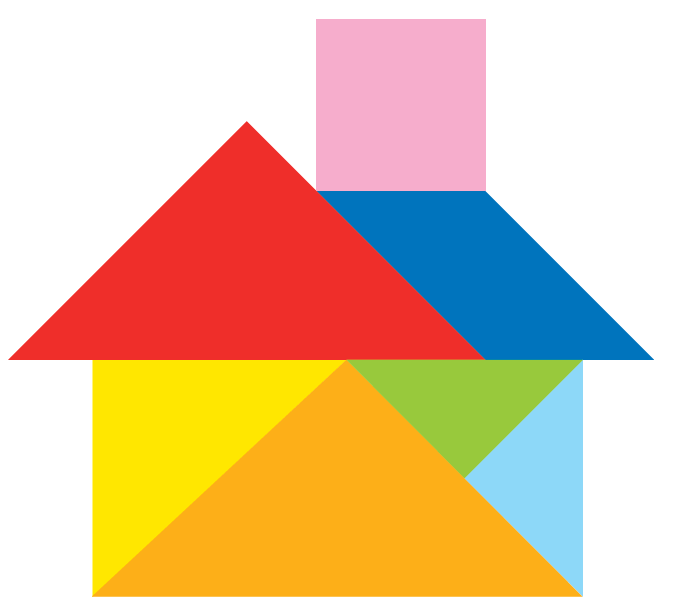 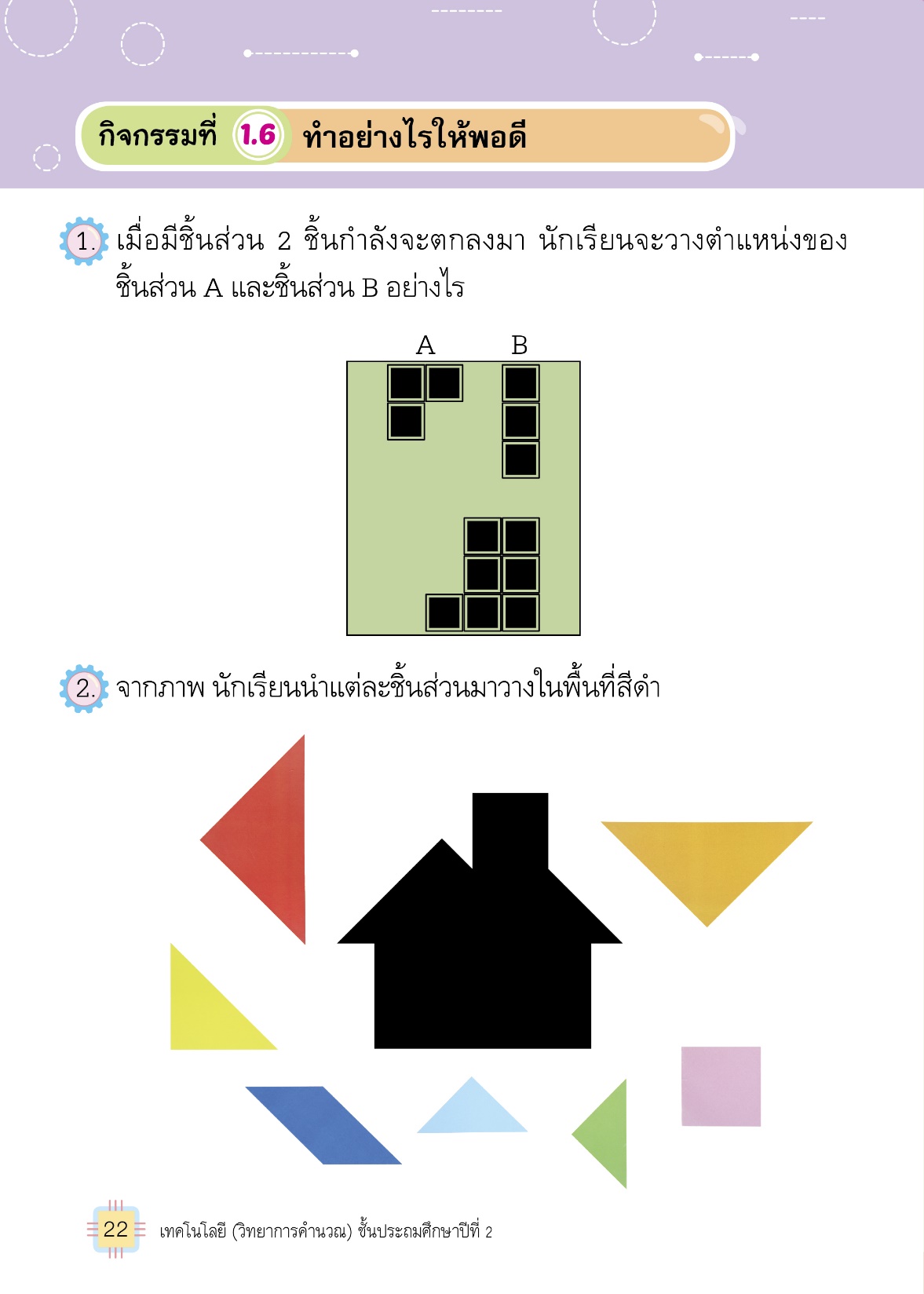 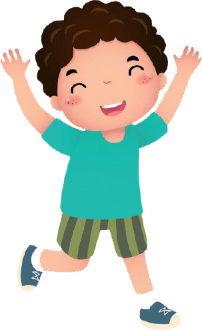 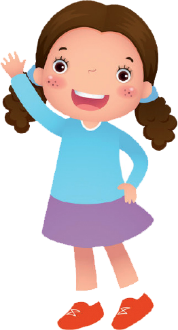 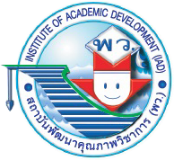 แบบพัฒนาทักษะในการทำข้อสอบปรนัยเพื่อประเมินผลตัวชี้วัด
หน่วยงานเรียนรู้ที่ 1 การแก้ปัญหาอย่างง่าย
ข้อใดเป็นการแก้ปัญหา
ลืมกุญแจบ้าน
การคำนวณหาพื้นที่รูปสามเหลี่ยม
การมาโรงเรียนสายเพราะรถติด
ตอบ 2) เพราะการคำนวณหาพื้นที่รูปสี่เหลี่ยมเป็นการแก้ปัญหาทางคณิตศาสตร์ 1 และ 3 ผิดเพราะเป็นปัญหา
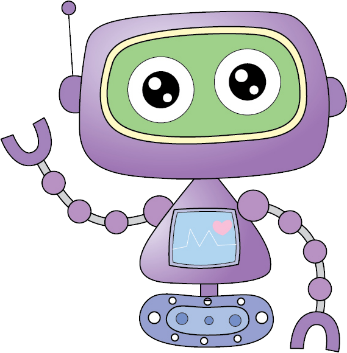 1	2	3	4	5	6	7	8	9	10
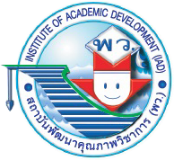 เหตุใดจึงควรทำความเข้าใจกับปัญหา
เพื่อให้มีปัญหามากมาย
เพื่อทดสอบความสามารถ
เพื่อหาวิธีแก้ปัญหาอย่างเหมาะสม
ตอบ 3) เพราะการทำความเข้าใจกับปัญหาจะทำให้ค้นหาวิธีแก้ปัญหาได้อย่างเหมาะสม
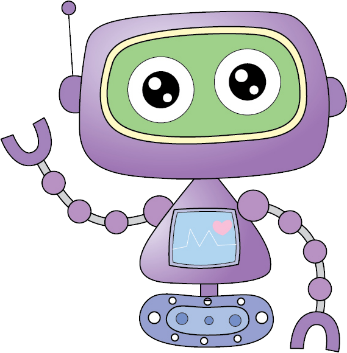 1	2	3	4	5	6	7	8	9	10
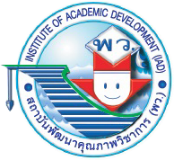 “เขาไม่มีดินสอเขียน เพราะเขาลืมไว้ที่บ้าน” จากข้อความข้อใดคือปัญหา
จะทำอย่างไรให้ไม่ลืมดินสอ
ลืมดินสอไว้ที่บ้าน
ไม่มีดินสอเขียน
ตอบ 3) เพราะเขาลืมดินสอไว้ที่บ้าน จึงทำให้เกิดปัญหาคือ เขาไม่มีดินสอเขียน
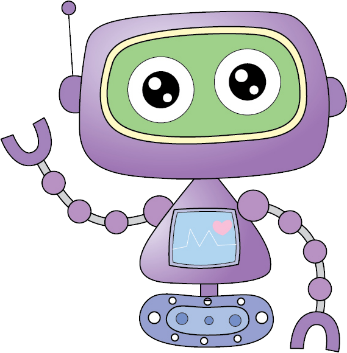 1	2	3	4	5	6	7	8	9	10
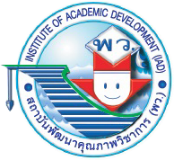 จากข้อ 3 ควรตั้งคำถามอย่างไรในการแก้ปัญหา
ทำไมจึงลืมดินสอไว้ที่บ้าน
ลืมดินสอไว้ที่บ้านบ่อยแค่ไหน
จะทำอย่างไรให้ไม่ลืมดินสอไว้ที่บ้าน
ตอบ 3) เพราะเมื่อเกิดปัญหาควรตั้งคำถามว่าจะแก้ปัญหาอย่างไร
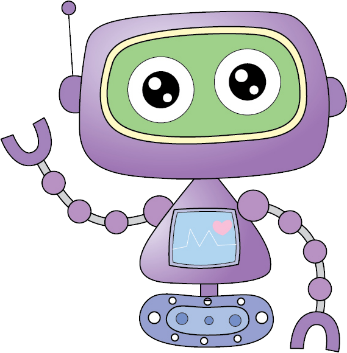 1	2	3	4	5	6	7	8	9	10
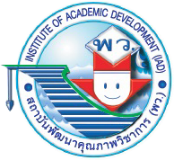 ข้อใดควรปฏิบัติอย่างเป็นขั้นตอน
การซักผ้า
การหกล้ม
อาการปวดหัว
ตอบ 1) เพราะการซักผ้าต้องมีการซักเป็นขั้นตอน ส่วน 2) เป็นอุบัติเหตุ และ 3) เป็นความรู้สึก
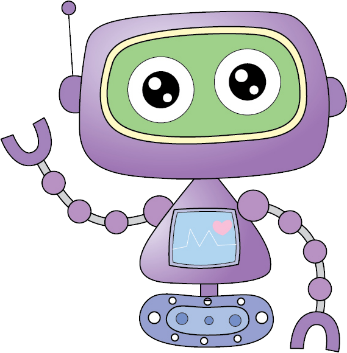 1	2	3	4	5	6	7	8	9	10
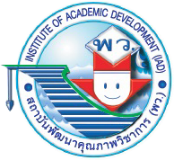 นักเรียนควรใช้อะไรในการแสดงขั้นตอนการแก้ปัญหา
ความคิด, ภาพ, ความจำ
ภาพ, สัญลักษณ์, ความจำ
สัญลักษณ์, ภาพ, ข้อความ
ตอบ 3) เพราะการแสดงขั้นตอนการแก้ปัญหาใช้การเขียน บอกเล่า วาดภาพ และสัญลักษณ์ ส่วนความคิดกับความจำ ไม่สามารถแสดงขั้นตอนการแก้ปัญหาได้
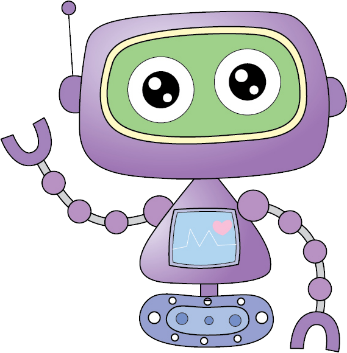 1	2	3	4	5	6	7	8	9	10
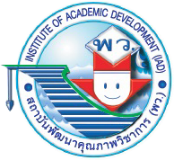 ข้อใดกล่าวไม่ถูกต้องเกี่ยวกับการแต่งตัวมาโรงเรียน
ใส่เสื้อนักเรียน
ใส่ถุงเท้านักเรียน
จัดกระเป๋านักเรียน
ตอบ 3) เพราะการจัดกระเป๋ามาโรงเรียนเป็นการจัดหนังสือ และอุปกรณ์การเรียน ส่วน 1 และ 2 เป็นขั้นตอนการแต่งตัวมาโรงเรียน
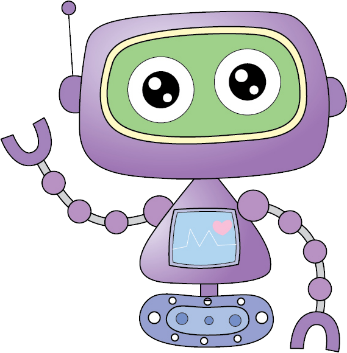 1	2	3	4	5	6	7	8	9	10
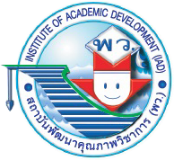 นักเรียนสังเกตความสัมพันธ์ของตัวเลข แล้วตอบคำถามข้อ 8
3
6
12
24
จากความสัมพันธ์ของตัวเลขในช่องว่างคือข้อใด
48
49
50
ตอบ 1) เพราะจากความสัมพันธ์ตัวเลขเป็นการนำตัวเลขคูณด้วย 2 ไปเรื่อย ๆ
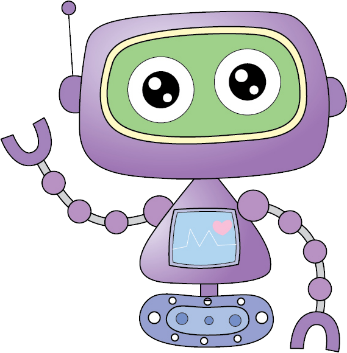 1	2	3	4	5	6	7	8	9	10
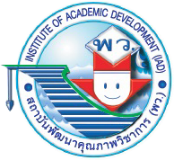 นักเรียนสังเกตตารางความสามารถต่อไปนี้ แล้วตอบคำถามข้อ 9
หากต้องการจัดกิจกรรมโดยให้ทุกคนมีส่วนร่วม ใครควรได้รับหน้าที่ร้องเพลง
ขจร
อาทร
มานพ
ตอบ 2) เพราะอาทรมีความสามารถด้านการร้องเพลงอย่างเดียว หากต้องการจัดกิจกรรมให้ทุกคนมีส่วนร่วม อาทรจึงควรได้รับหน้าที่ร้องเพลง
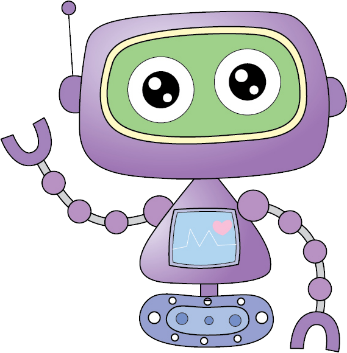 1	2	3	4	5	6	7	8	9	10
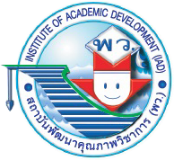 เกมตัวต่อเสริมสร้างพัฒนาการด้านใด
กล้ามเนื้อ
การพูด
สมอง
ตอบ 3) เพราะเกมตัวต่อเป็นเกมที่ฝึกการคิด เช่น คิดสร้างสรรค์ ซึ่งเป็นการเสริมสร้างพัฒนาการด้านสมอง
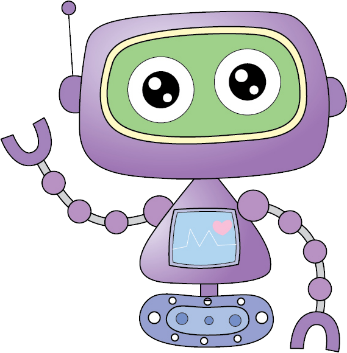